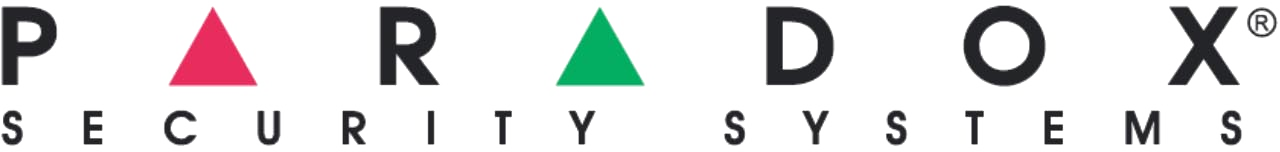 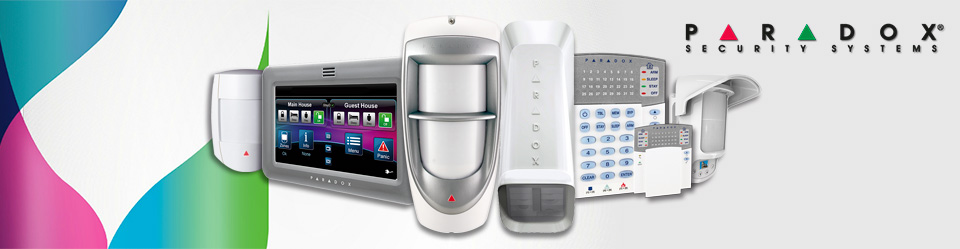 SENSORES DE INTRUSION
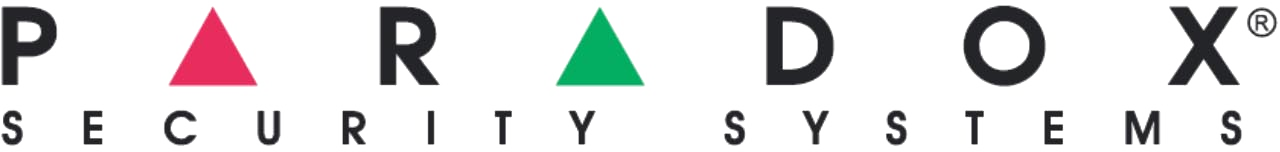 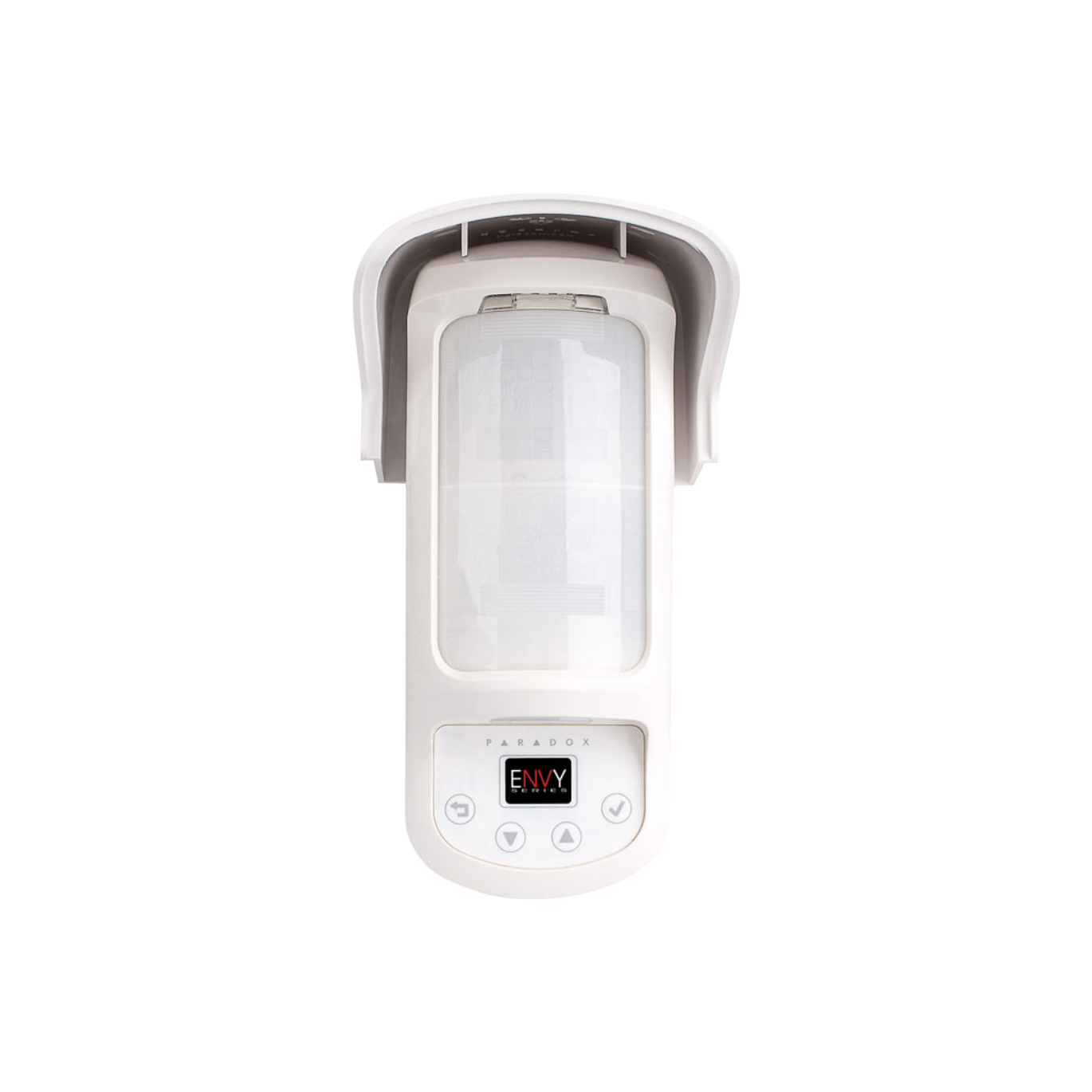 TEMARIO

-Tecnologías y características generales

- Sensores de Interior

- Sensores de Exterior

- Cableado por bus de datos

- Ejemplos de instalación
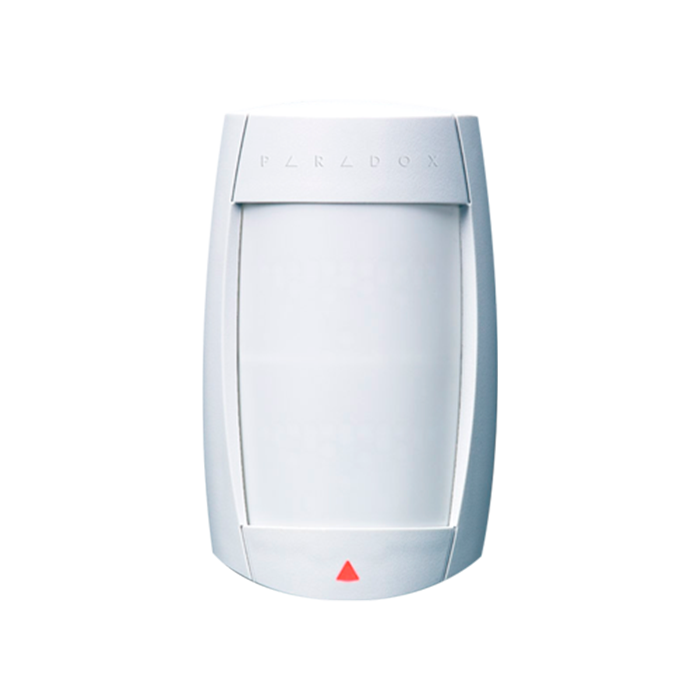 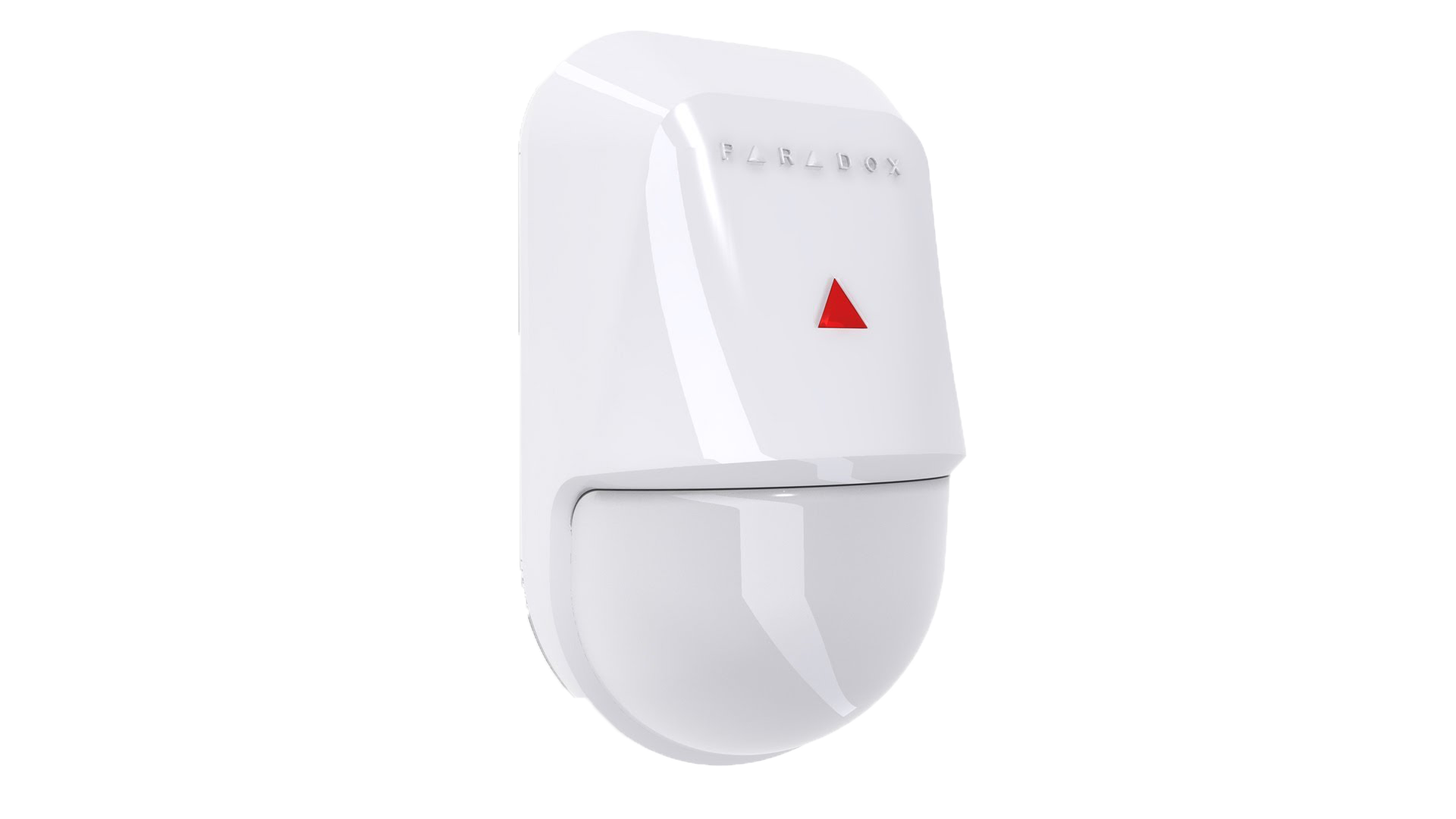 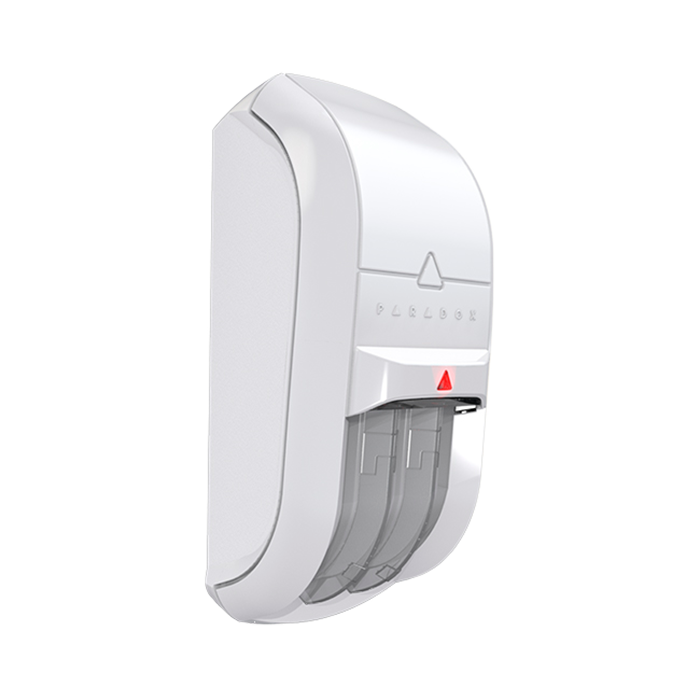 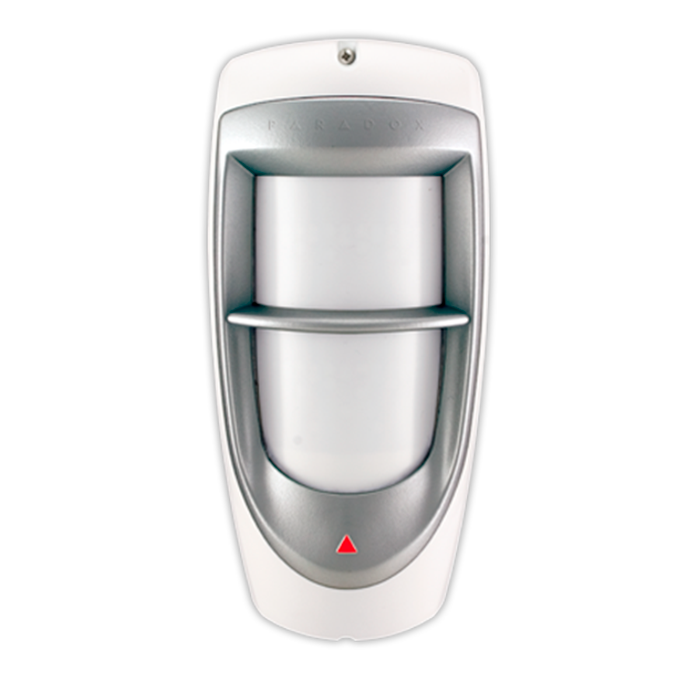 Tecnologías y características generales
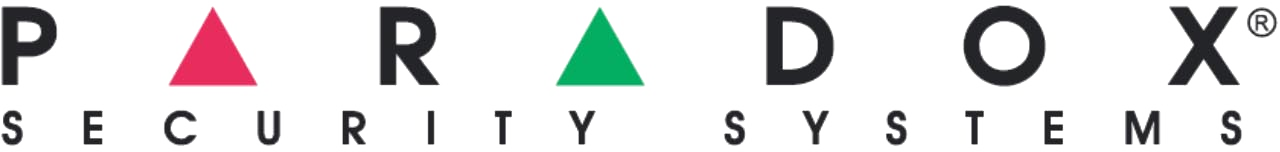 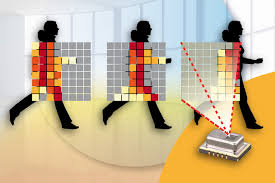 PIR (PASIVE INFRARRED) – Detección por infrarrojo
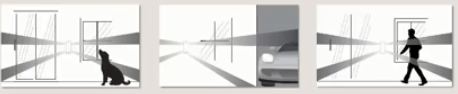 DUAL PIR – Entrelazado de bandas de detección
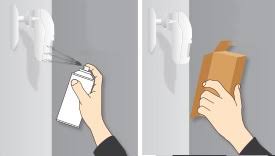 ANTIMASKING – Detección por enmascaramiento
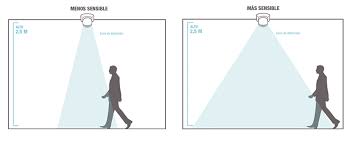 ZONA CERO / ZONA DE FLUENCIA/ ZONA DE GATEO – Cortina plana de detección
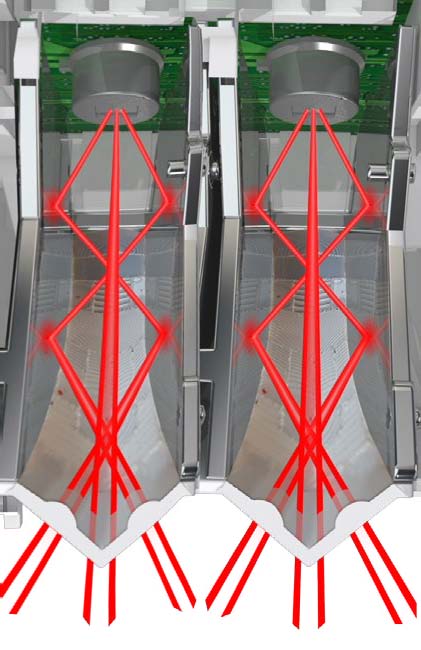 TECNOLOGIA MIRONEL – Lentes fresnel y espejos internos
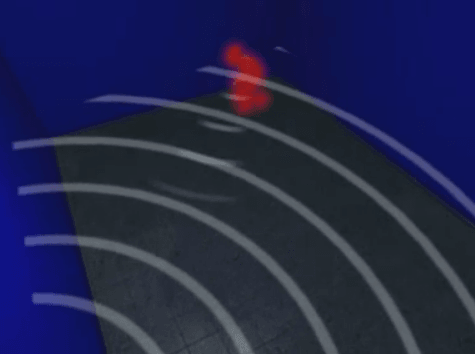 MICROONDAS – Detección por microondas
Tecnologías y características generales
[Speaker Notes: DUAL PIR, DIVIDE LAS SEÑALES DE ENTRADA Y SALIDA. CADA SEÑAL DEBE ALCANZAR UN NIVEL MAXIMO REQUERIDO DE DETECCION, SI LAS 2 SEÑALES NO ALCANZAN ESE NIVEL REQUERIDO NO SE PRODUCE EL DISPARO]
MICROONDAS
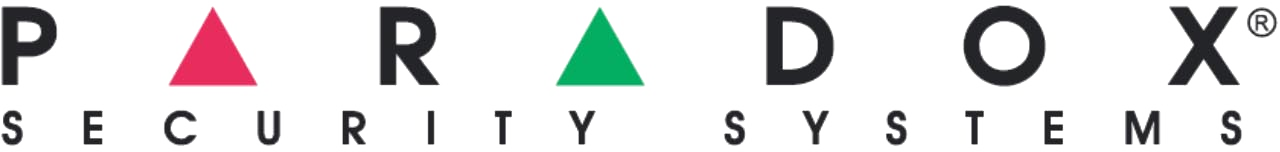 DETECCION PIR
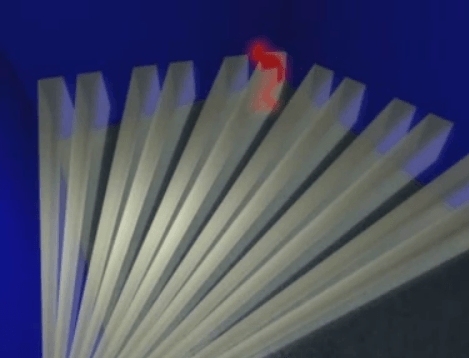 DETECCION POR MICROONDAS
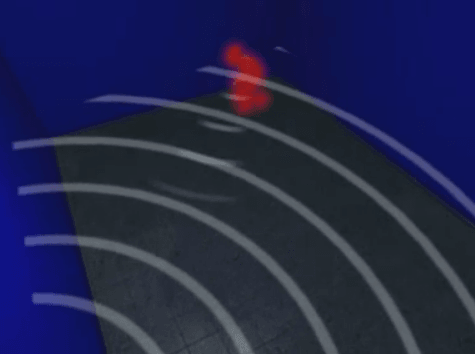 DOBLE DETECCION
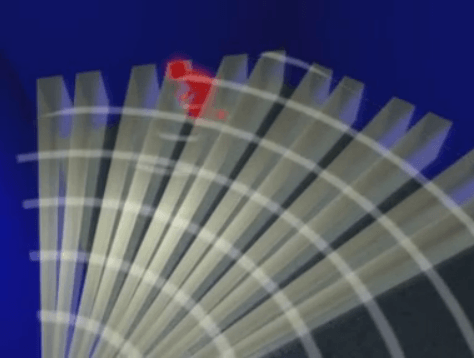 Emite radiación de ondas electromagneticas
Arma un patrón con lo recibido
Si lo que emite difiere con lo recibido hay un desfasaje de frecuencia
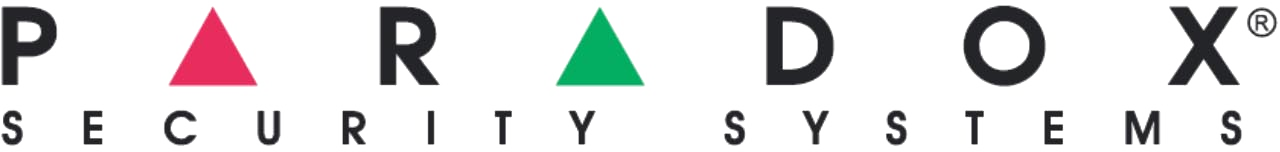 SENSORES DE INTERIOR
NV5
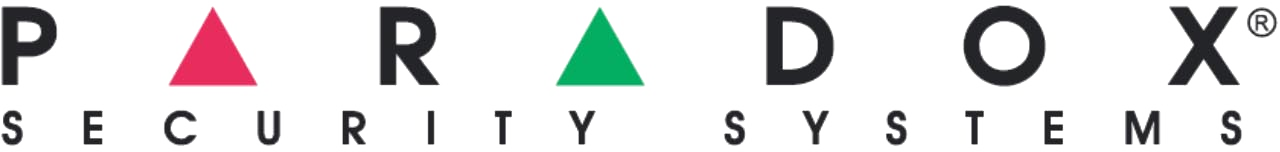 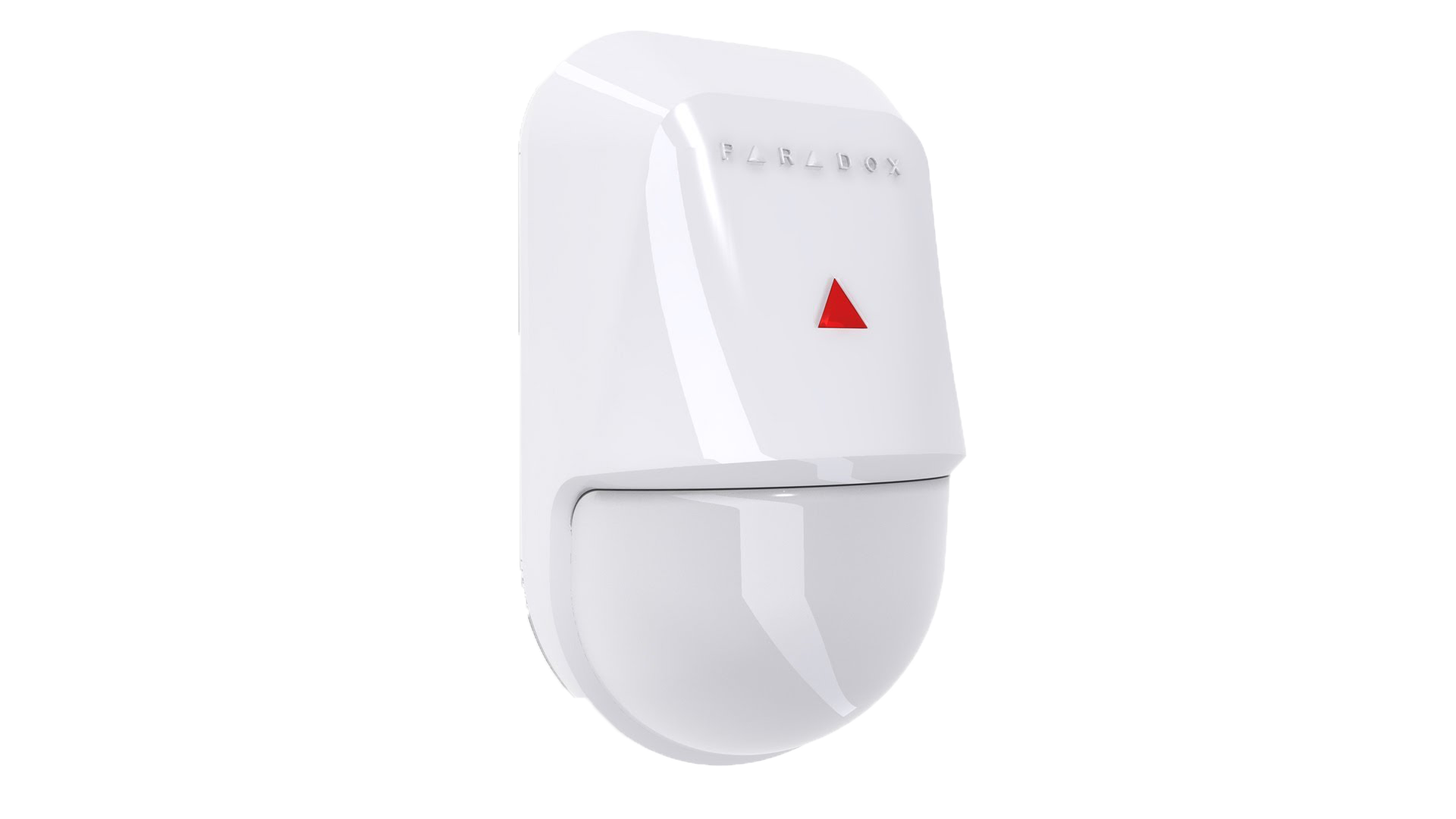 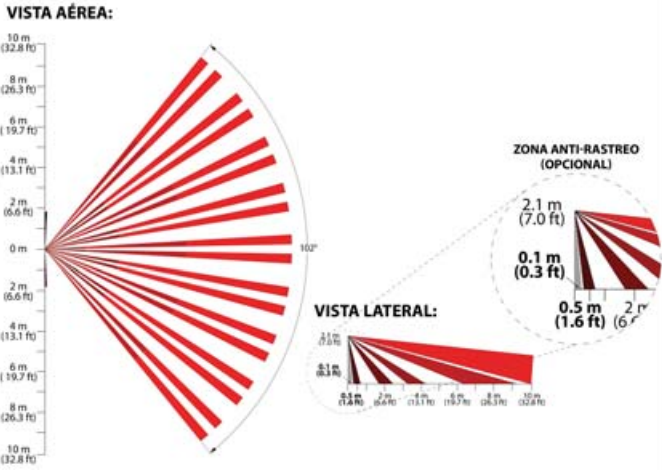 -Uso general-Tecnología PIR-Ambientes normales (espacios chicos y medianos)- Sin ráfagas de aire
DG75+
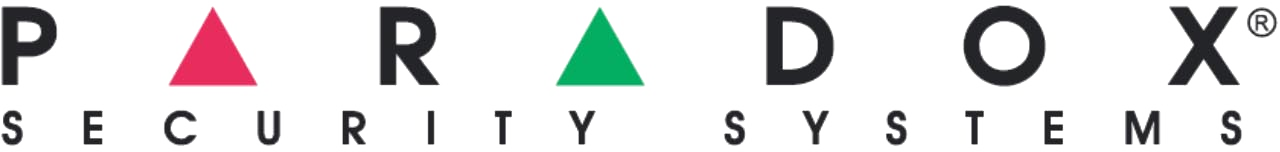 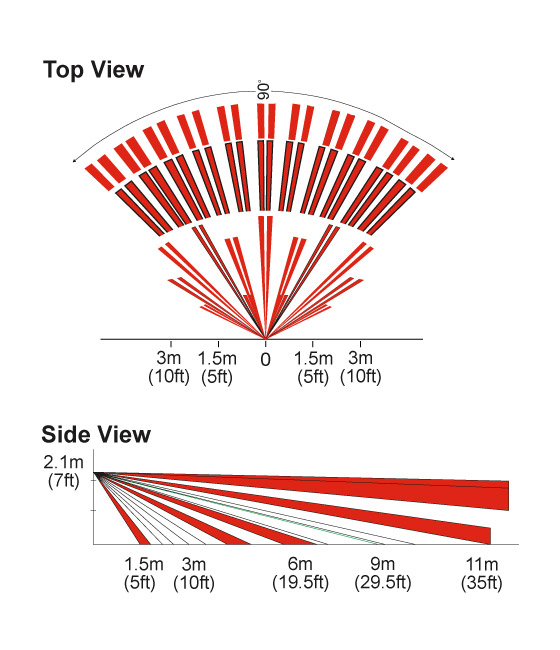 - Tecnología PIR

- Dual PIR

- Detección infrarroja

- Pet immunity (40kg)
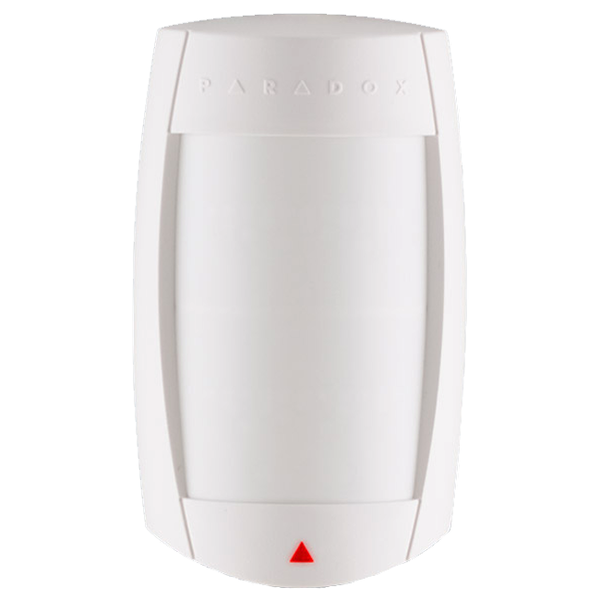 [Speaker Notes: Si bien esta en la rama de los detectores de interior se pueden colocar en semi intemperie, como por ejemplo en un balcón al aire libre techado]
NV75M
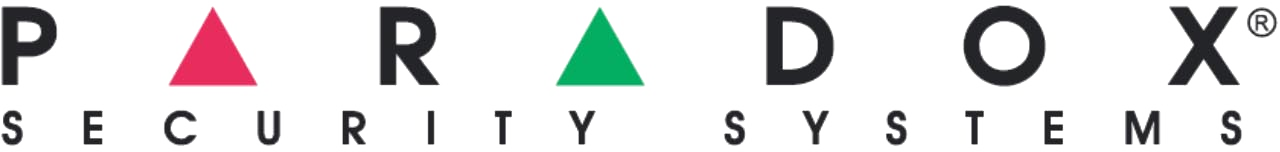 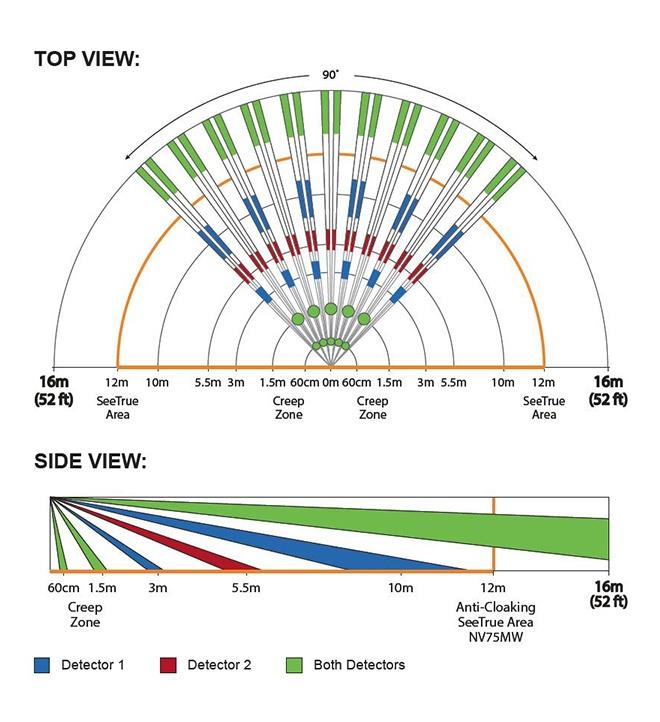 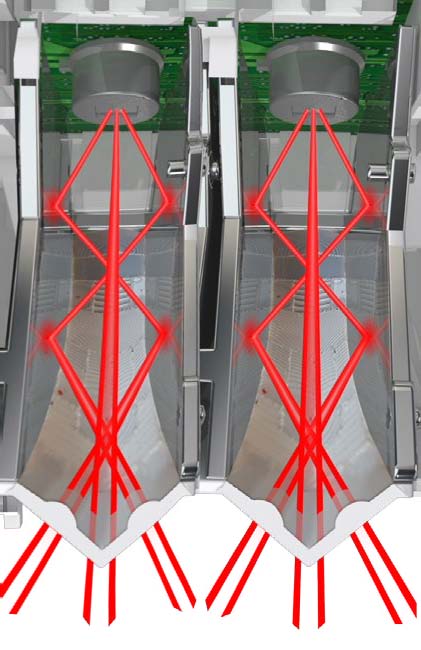 Detector PIR

TecnologÍa MIRONEL

Pet immunity

Antimasking

Rango de detección (16 metros)
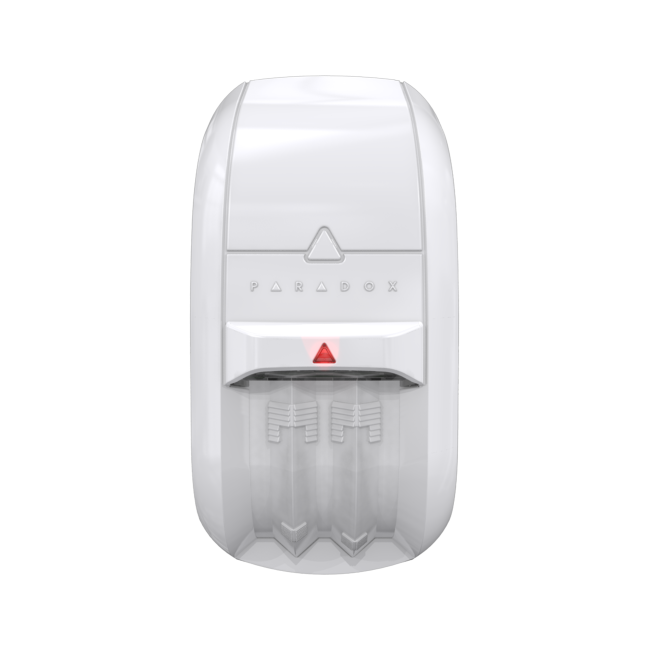 [Speaker Notes: COMPATIBLE CON AMBIENTES GRANDES COMO GALPONES]
NV75 FAMILIA
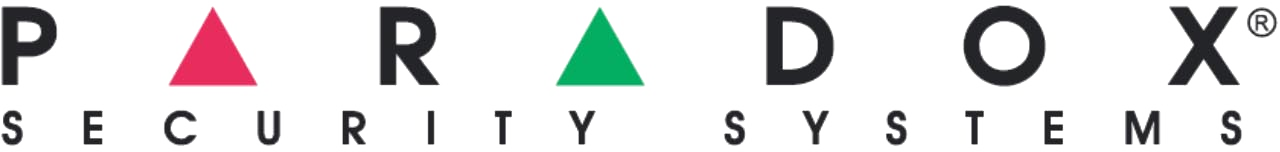 -NV75MR - INALÁMBRICO

-NV75MX - BUS DE DATOS

-NV75MW - MICROONDAS
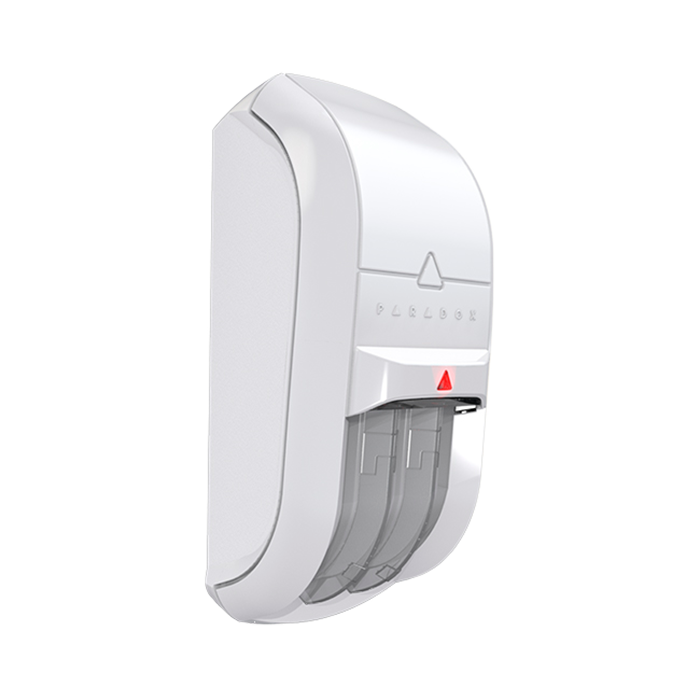 460
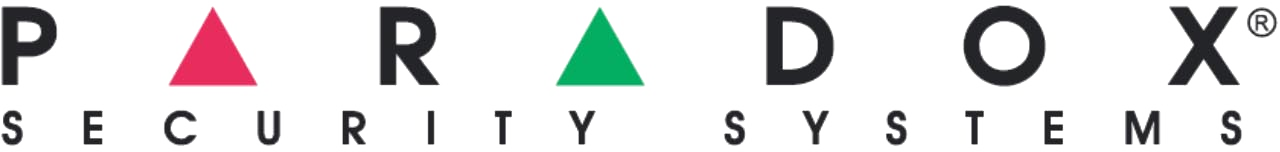 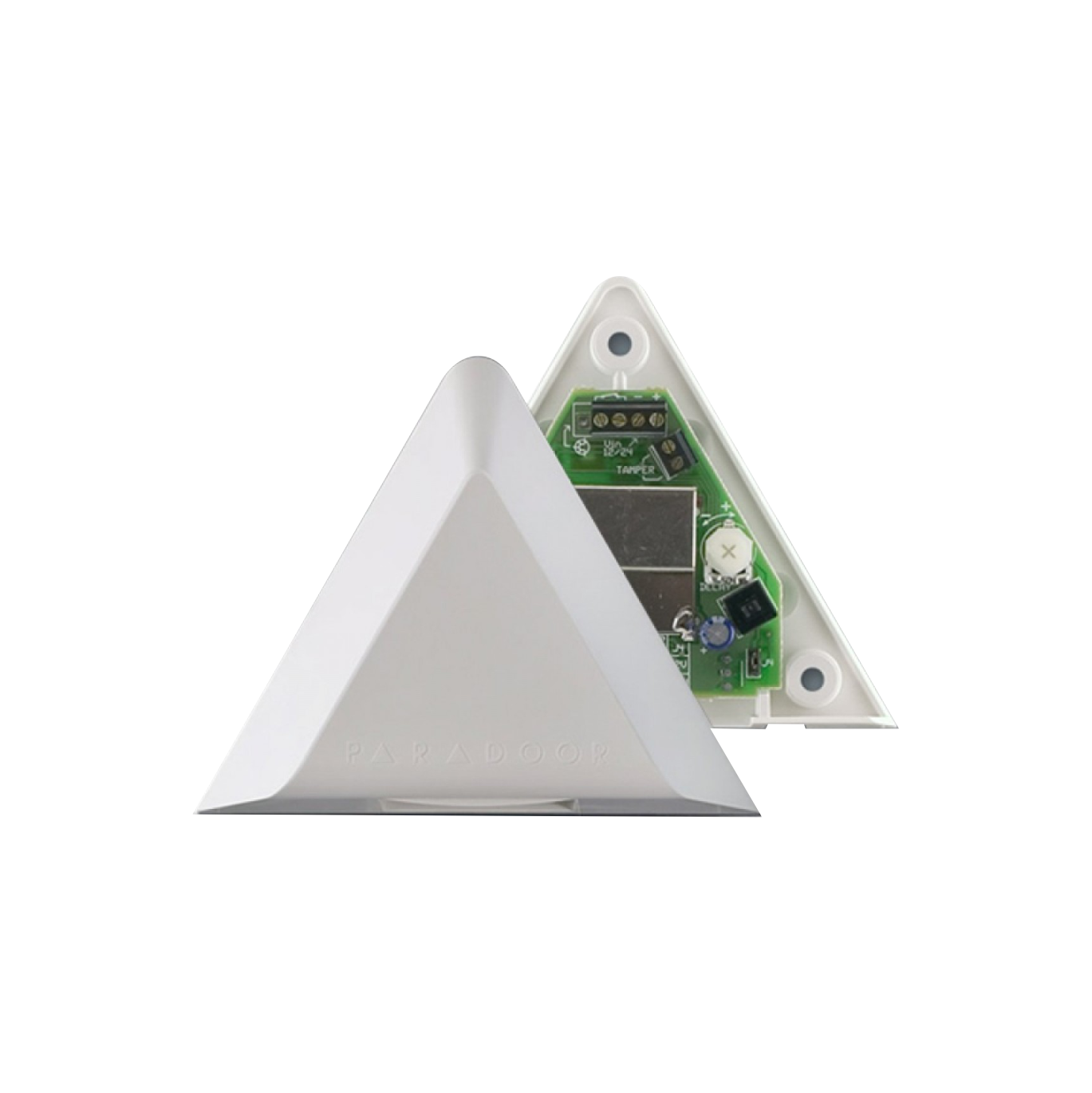 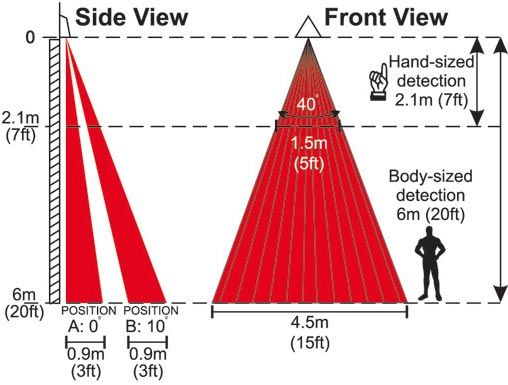 - Zona 0

- Uso intensificado para controles de acceso

- Protección para cuadros y objetos de museo
[Speaker Notes: EVITA PULSAR UN BOTON DE SALIDA]
525DM
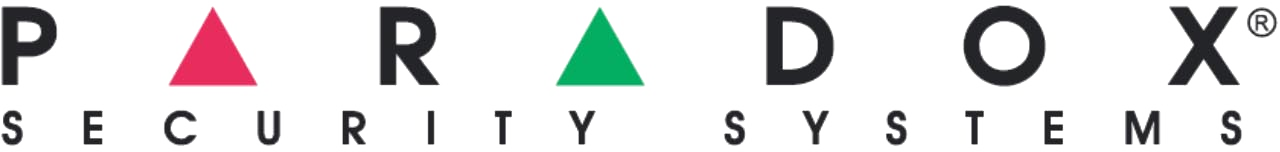 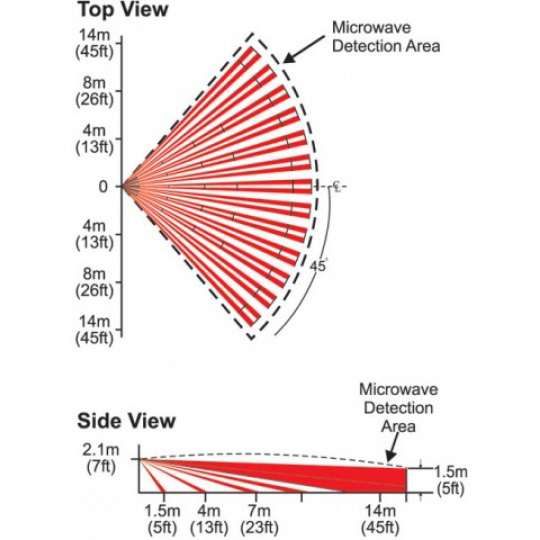 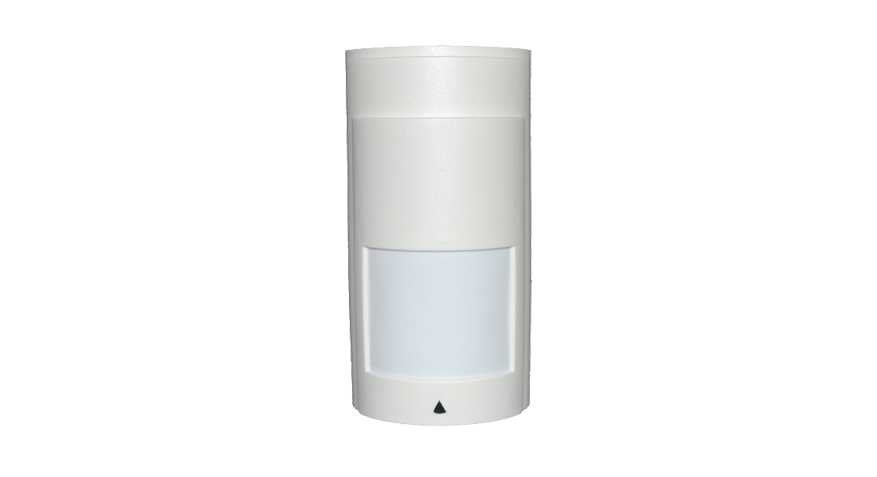 - Tecnología PIR

- Microondas

- Rango de microondas ajustable

- Cuidado adicional en instalaciones
[Speaker Notes: TIENDE A ATRAVESAR CERRAMIENTOS LIVIANOS Y CRISTALES ES EL SENSOR IDEAL SONDE LAS RAFAGAS DE AIRE A DIFERENTES TEMPERATURAS SON INEVITABLES]
DG467
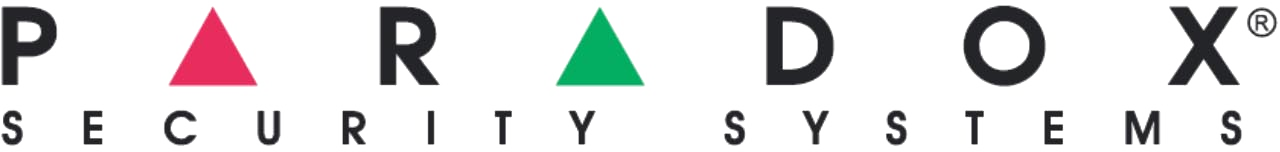 - Angulo de cobertura 360°

- Apto grandes espacios

- Tecnología PIR

- Estética menos invasiva
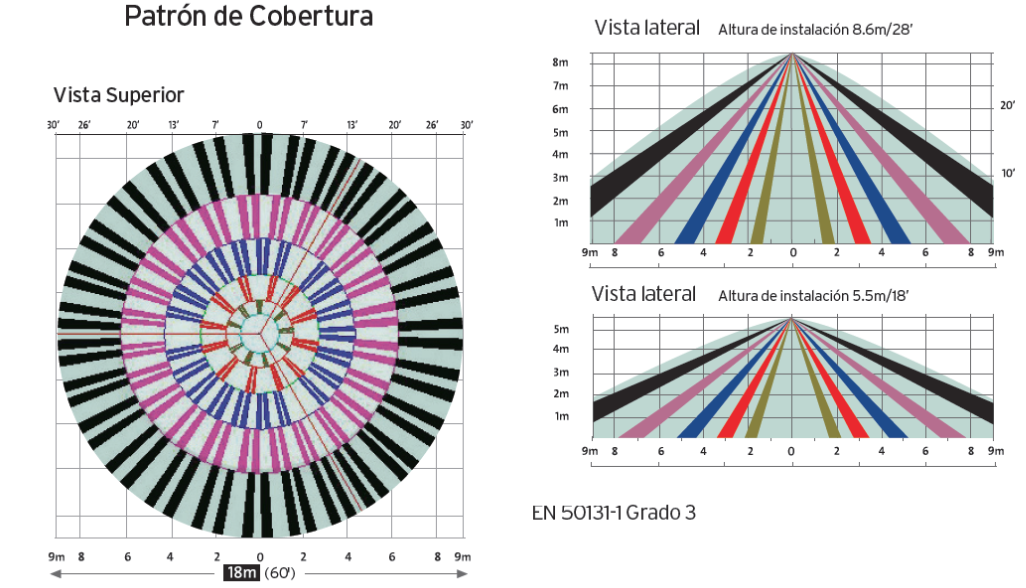 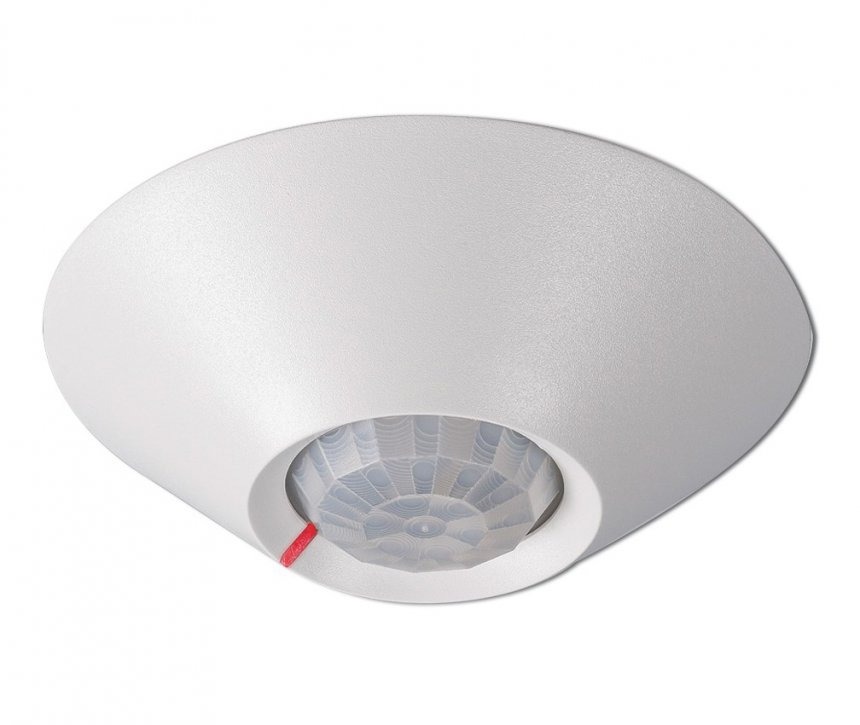 DG457
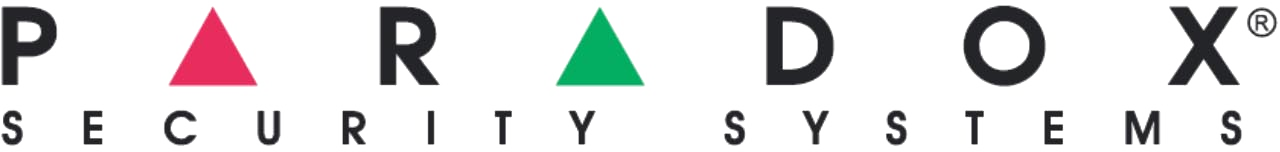 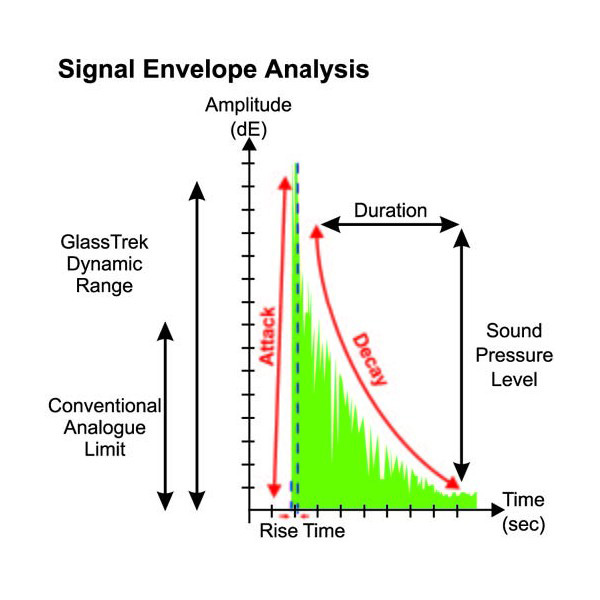 - Rotura de cristales
 
- Modo de prueba remota

- Verificación de 2 secuencias características (infrasónico)

 - Análisis de impacto y ondas de choque

- Test trek utilizado para pruebas de detección
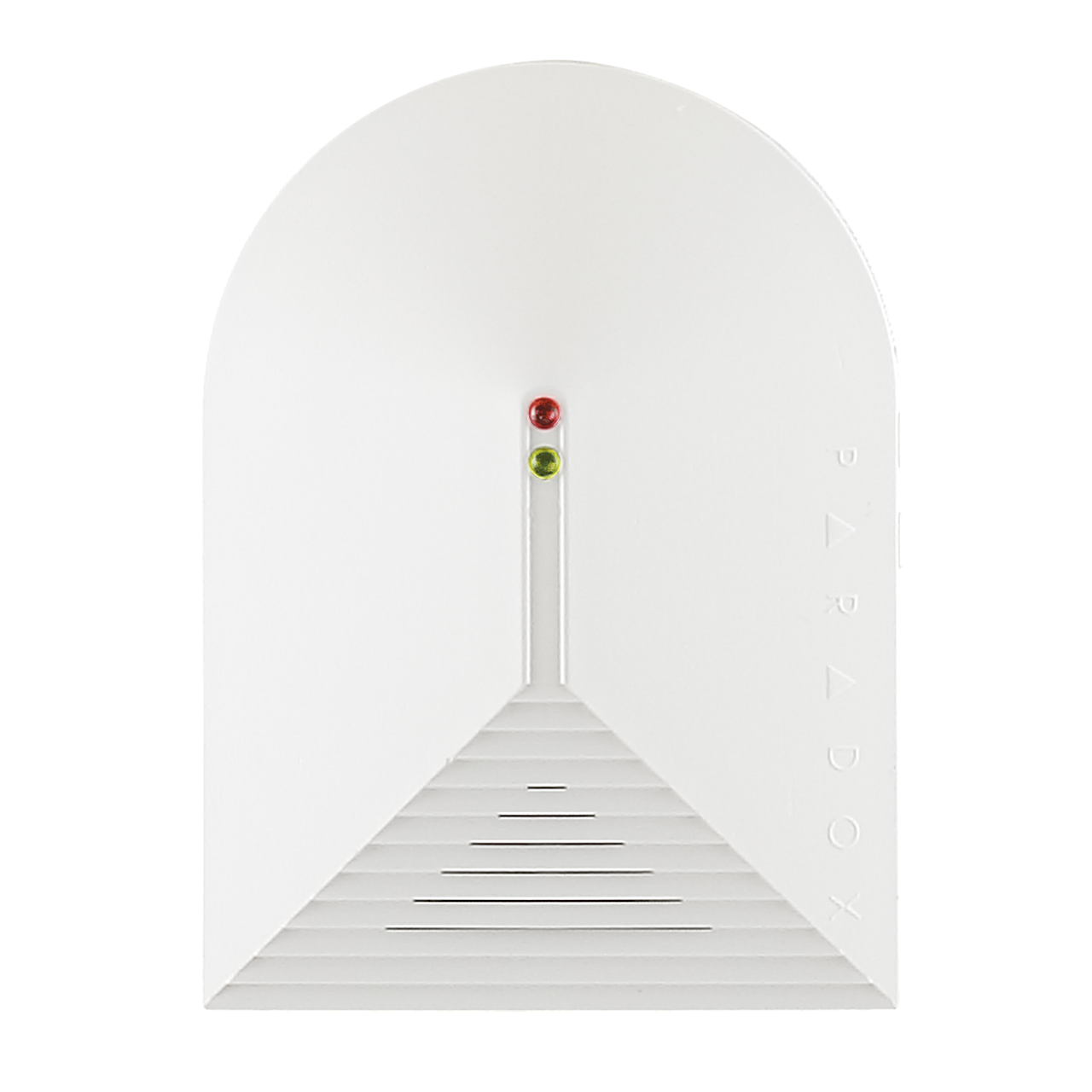 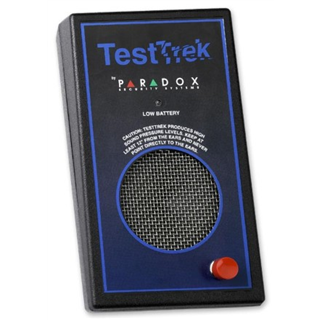 [Speaker Notes: VERIFICA 2 SECUENCIAS CARACTERISTICAS, 1 PATRON DE BAJA FRECUENCIA (INFRASONICO)]
950
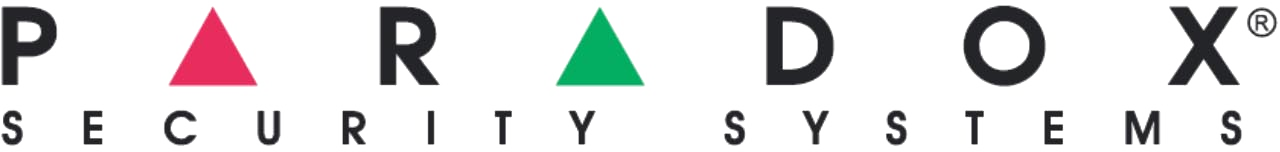 - Elemento piezoeléctrico de alta sensibilidad

- Rango de detección de 2,5 metros

- Cinco ajustes de sensibilidad
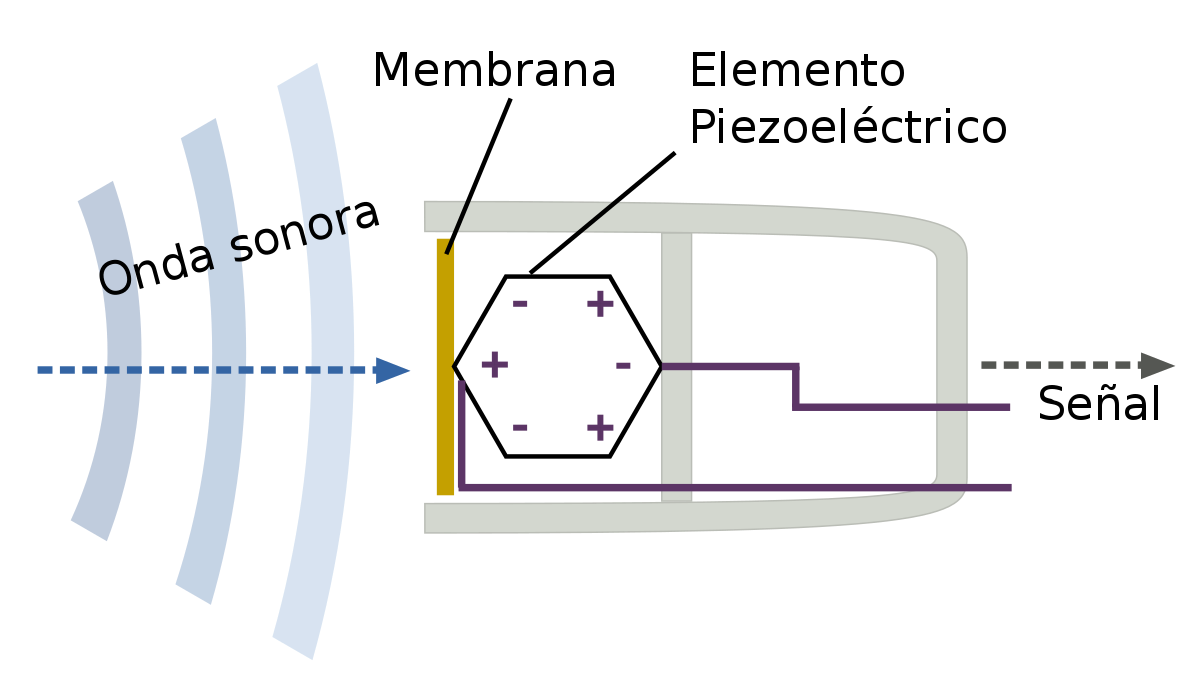 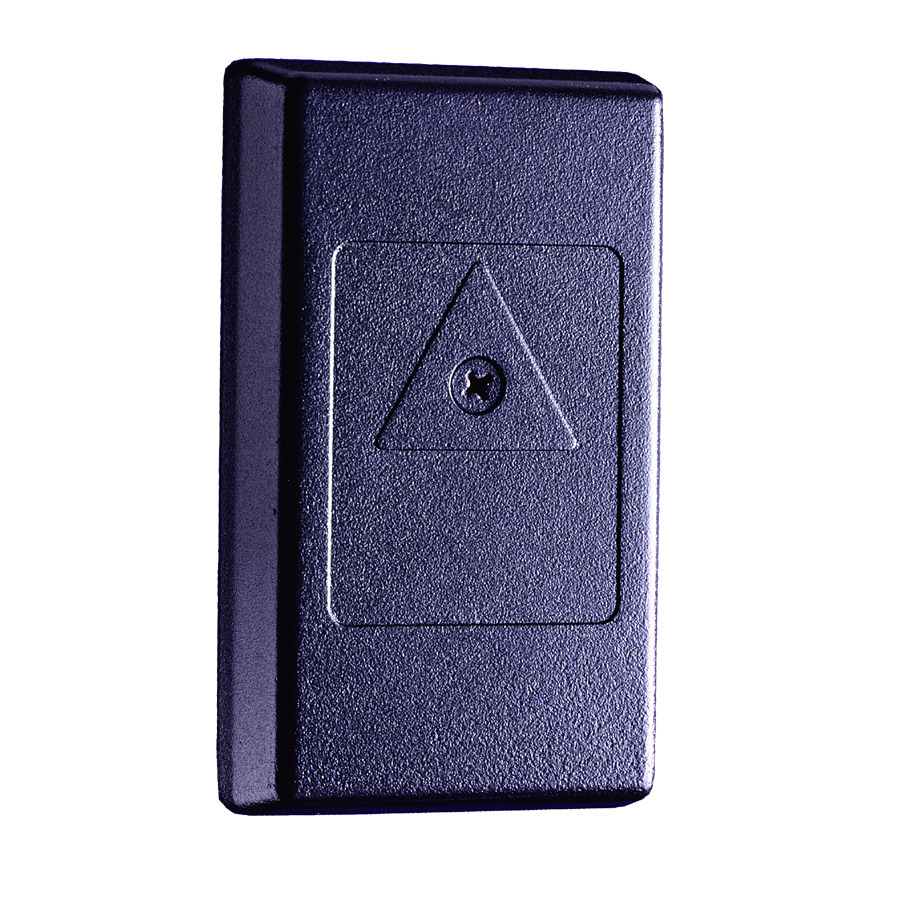 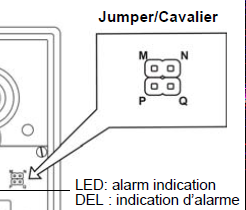 [Speaker Notes: MONITOREA VIBRACIONES Y FLEXIONES COMPATIBLES CON GOLPES Y TORCIONES PRODUCIDAS AL INTENTAR FORZAR LA BOVEDA

NIVEL DE SENSIBILIDAD, 100% SIN JUMPER, 70% JUMPER P Y Q, 50% JUMPER M Y P, 30% JUMPER N Y Q Y 10% M Y N]
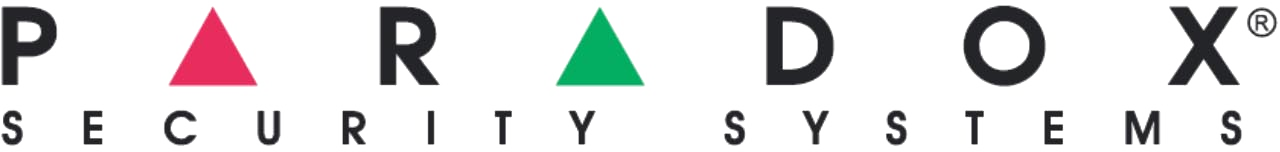 SENSORES DE EXTERIOR
[Speaker Notes: ESTAN DISEÑADOS PARA TAL FUNCION PERO SIN DUDA SE USAN PARA INTERIOR CUANDO SUS CARACTERISTICAS LO REQUIERAN]
NV35M
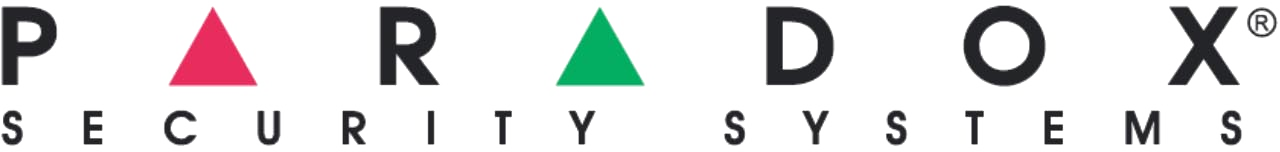 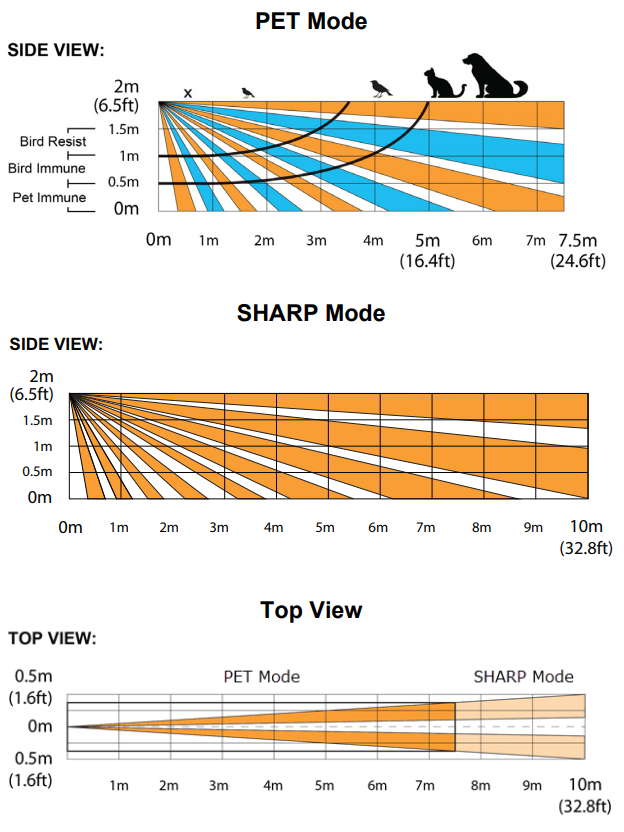 - Tecnología PIR

- Antimasking

- Pet immune detection

- Apto ventanas, balcones, 
puertas corredizas

- Zona cero integrada

- Detector activo
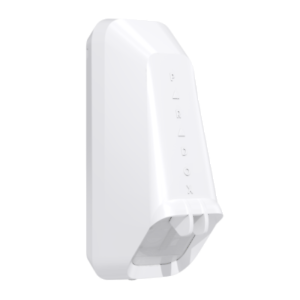 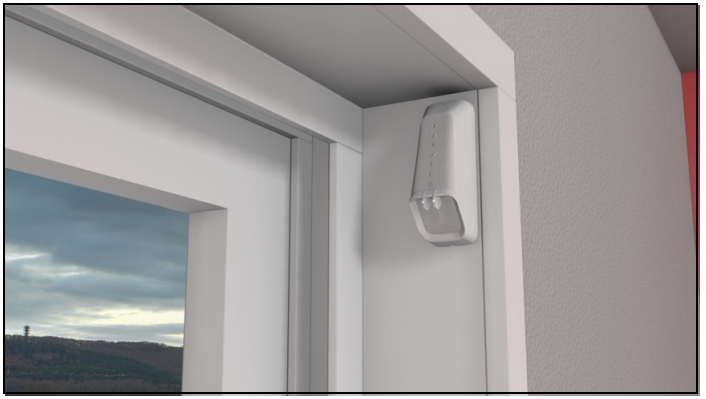 [Speaker Notes: Para aplicaciones en interiores, la inmunidad contra mascotas puede desactivarse opcionalmente para brindar protección en el Modo Sharp con detección mejorada para ventanas interiores y puertas corredizas de hasta 10]
NV35 FAMILIA
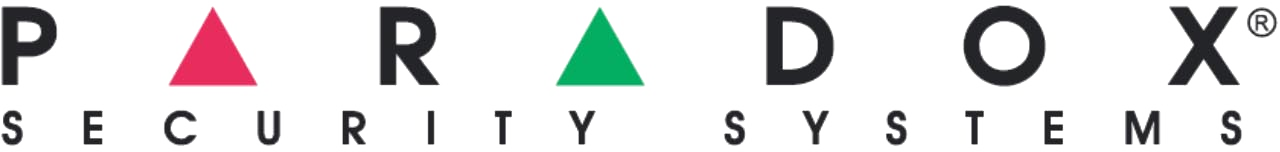 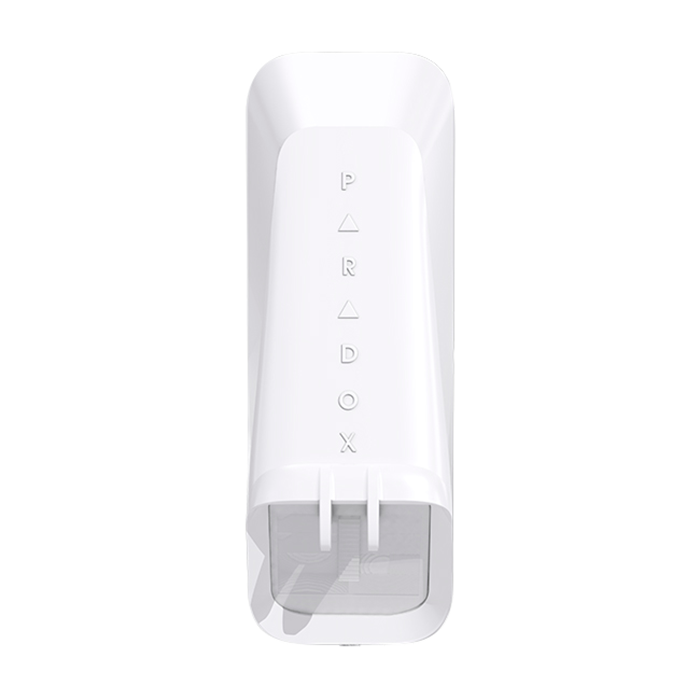 NV35M - CABLEADO

NV35MR - INALAMBRICO

NV35MX – BUS DE DATOS
NV780M
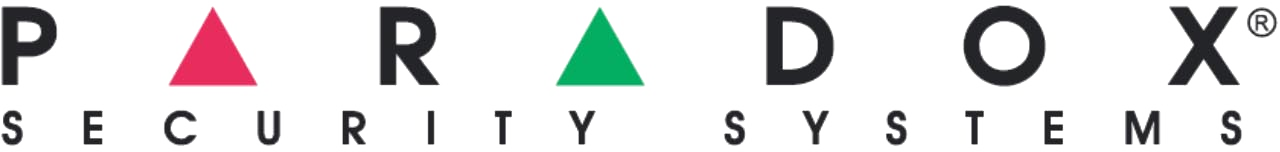 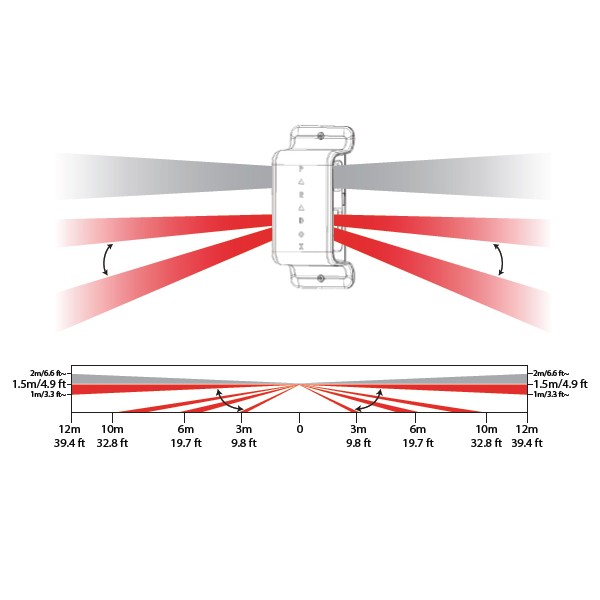 - Doble cortina vertical

- Rango de distancia de 24 metros

- Antimasking

- Pet immunity (40kg)

- Modo simple/doble (zonas)

- Cubierta protectora
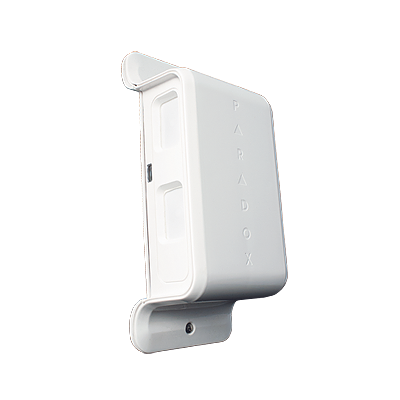 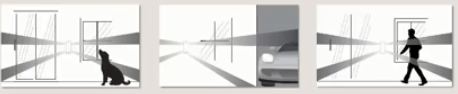 [Speaker Notes: INSTALACION A 1,30 MTS DEL SUELO]
NV780 FAMILIA
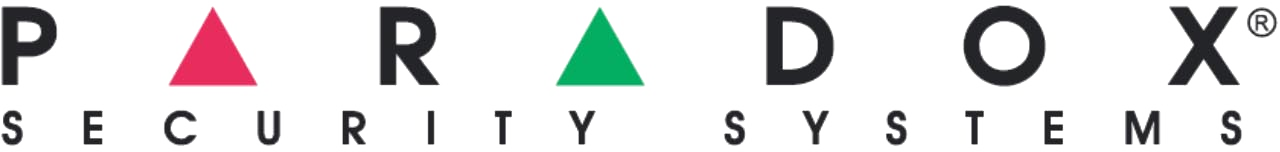 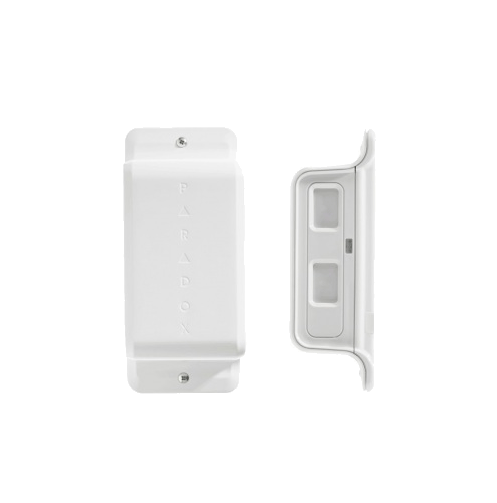 - NV780M - CABLEADO

- NV780MR - INALAMBRICO

- NV780MX – BUS DE DATOS
DG85
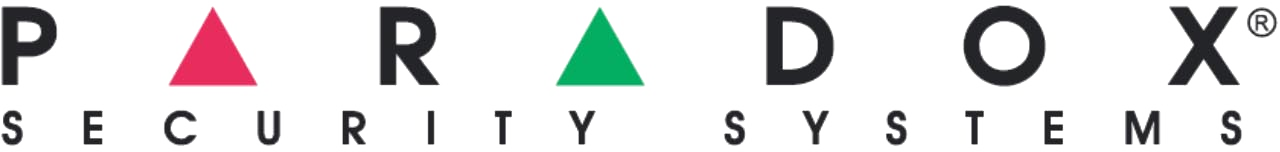 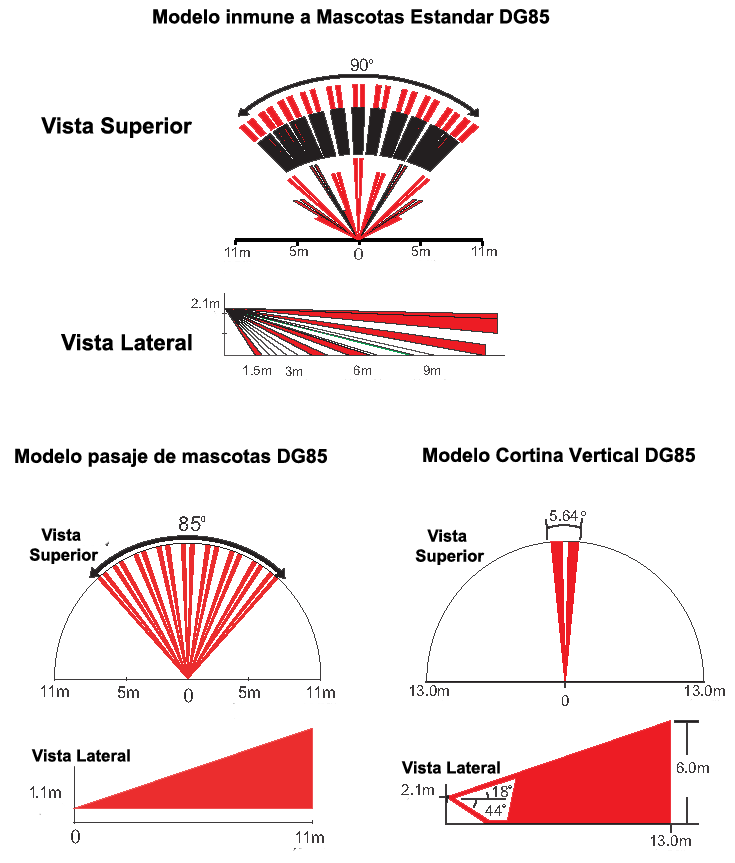 - Cubierta resistente

- Dual PIR

- Lente con protección UV

- Ajustes de sensibilidad

- Pet immunity
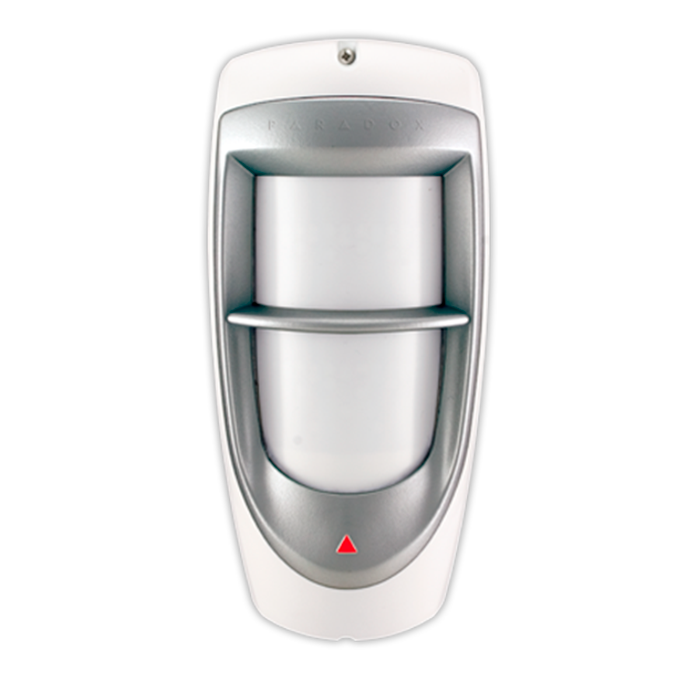 [Speaker Notes: . Su caja resistente a golpes y a temperaturas extremas es contorneada con una junta de caucho inyectada y tiene una cubierta de plástico que protege su circuito electrónico del agua, nieve, viento y polvo]
NVX80
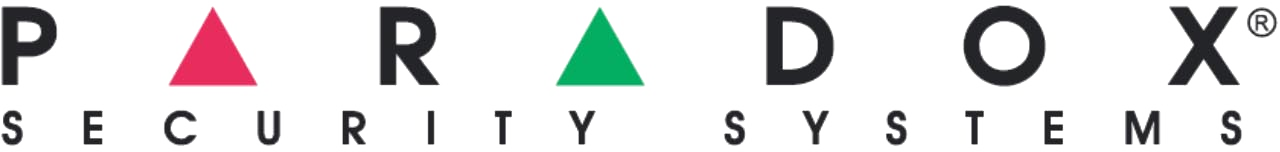 - Dual PIR

- Antimasking

- Microondas

- Zona 0 (regulable)

- Pet immunity

 - Pantalla led

- Ambientes de seguridad extrema
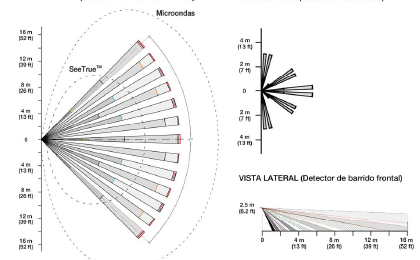 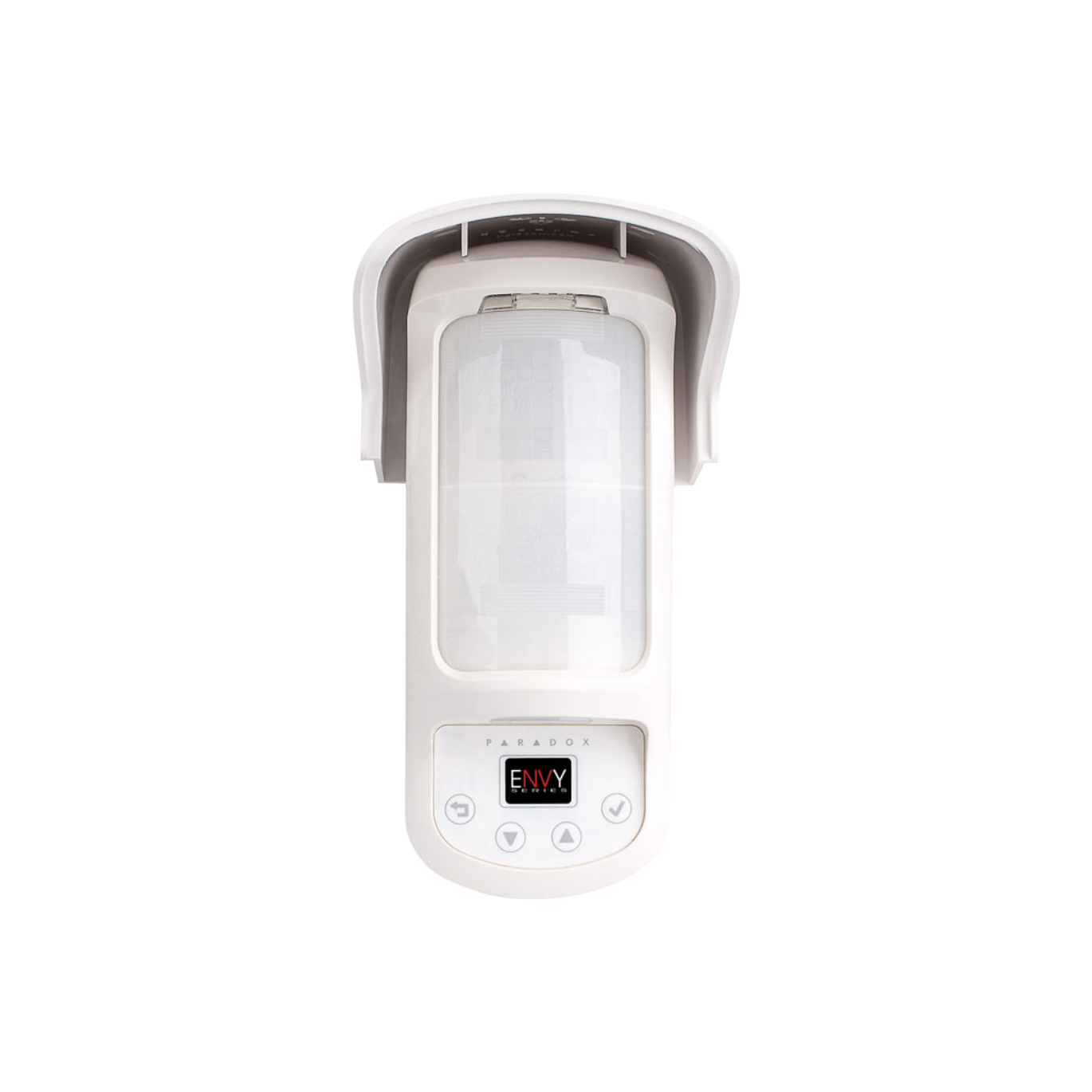 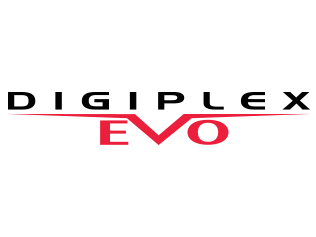 CABLEADO POR BUS DE DATOS
[Speaker Notes: VIRTUDES DE LA CONEXIÓN POR BUS DE DATOS, DETECCION INDIVIDUAL DE CADA SENSOR, PROGRAMACION DIRECTA AL MISMO, VENTAJAS CON EL CABLEADO]
DM FAMILIA
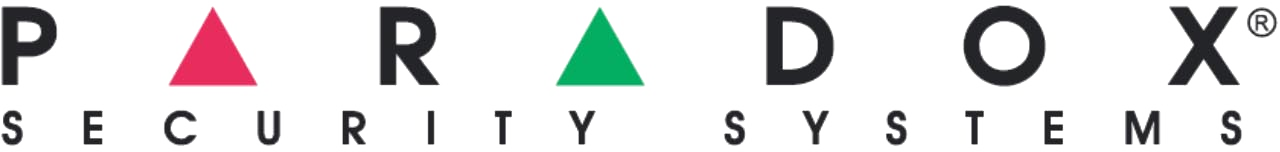 DM50
DM60
DM70
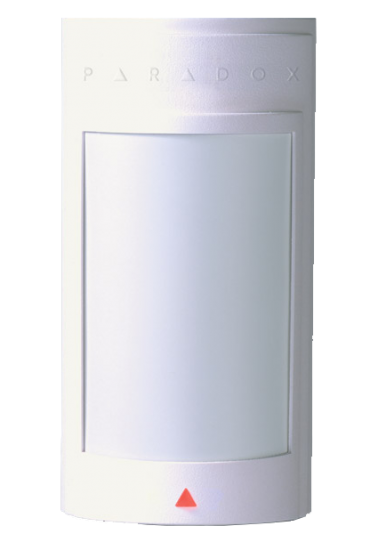 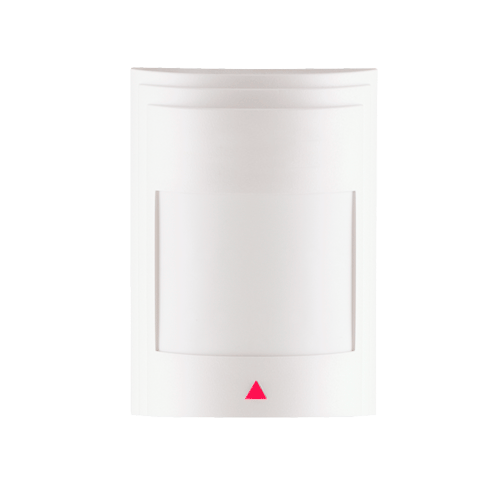 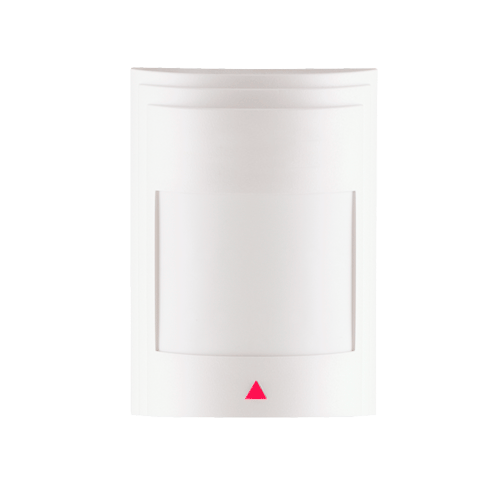 - Tecnología PIR
- Apto ambientes normales
- Rango de 12 metros de alcance 
- Inmune a falsas alarmas
- Tecnología PIR
- PIR QUAD
- Ambientes hostiles
- Rango de 12 metros de alcance
- Tecnología PIR
- Dual PIR
- Ambientes hostiles
[Speaker Notes: DM60, 2 DOBLES SENSORES EN UNA MISMA OPTICA
(Procesamiento de señal digital) del detector. El modo de procesamiento de borde único se debe utilizar en condiciones normales
Entornos con mínimas fuentes de interferencia. Procesamiento de doble filo]
BUS DE DATOS
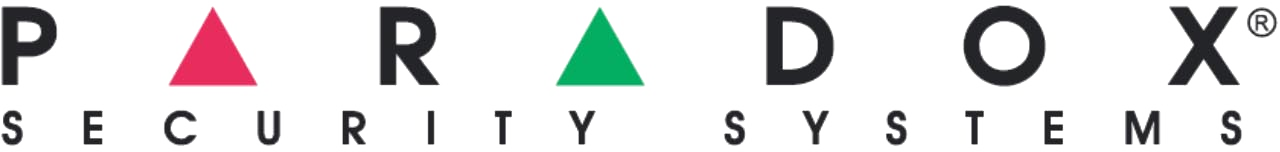 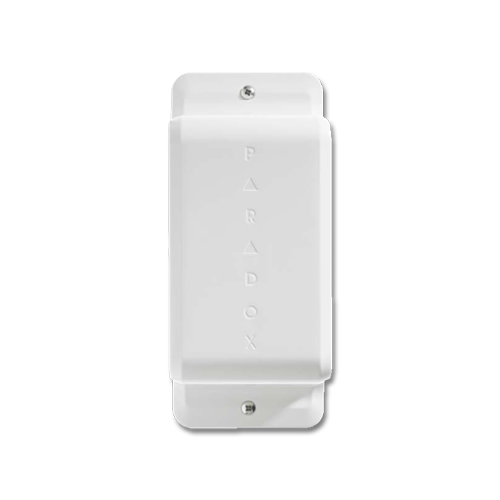 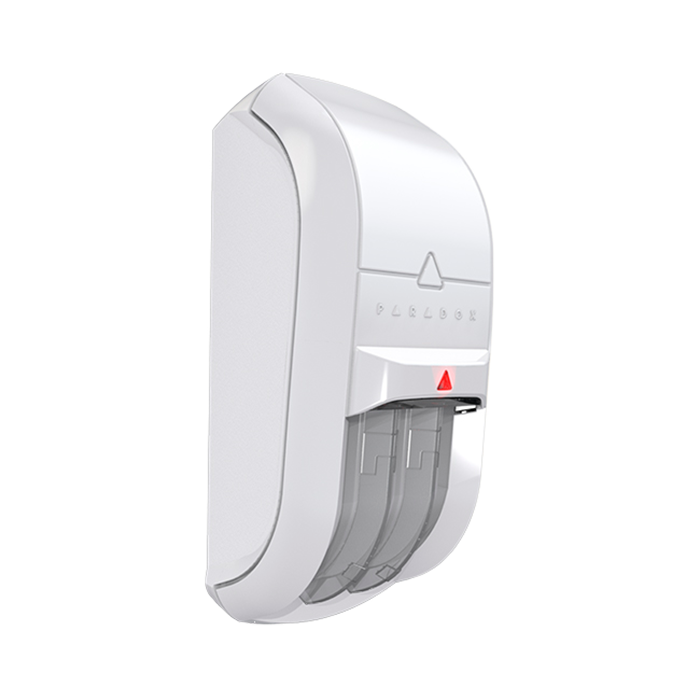 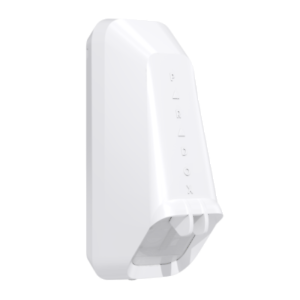 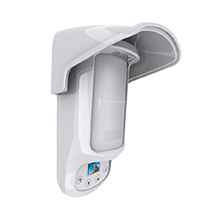 NV75MX
NVX80
NV780MX
NV35MX
NVX80
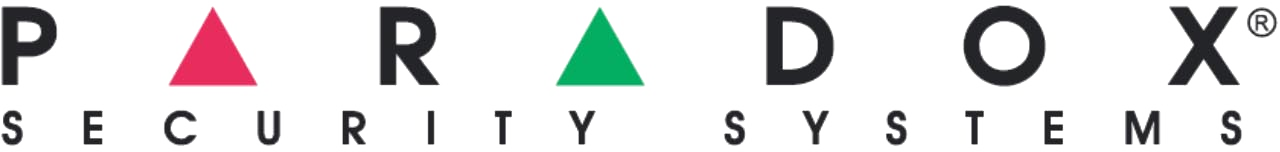 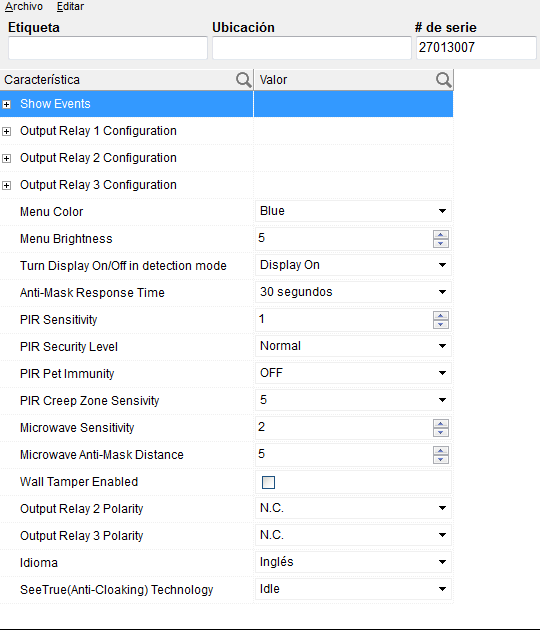 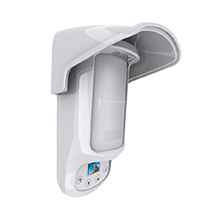 [Speaker Notes: ACA VEMOS LAS VENTAJAS DE LA CONEXIÓN POR BUS DE DATOS YA QUE PODEMOS INGRESAR AL SENSOR DIRECTAMENTE PARA PODER CONFIGURARLO]
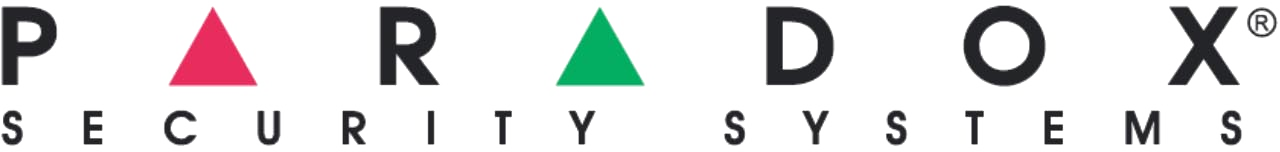 INTERIORES INALAMBRICOS
PMD2P
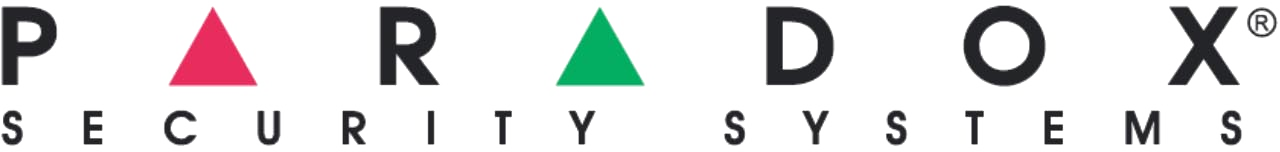 - Tecnología PIR

- Pet immunity (18KG)

- Rango de 11 metros de alcance 

- Inmune a falsas alarmas

- Alcance radial 30-70 metros
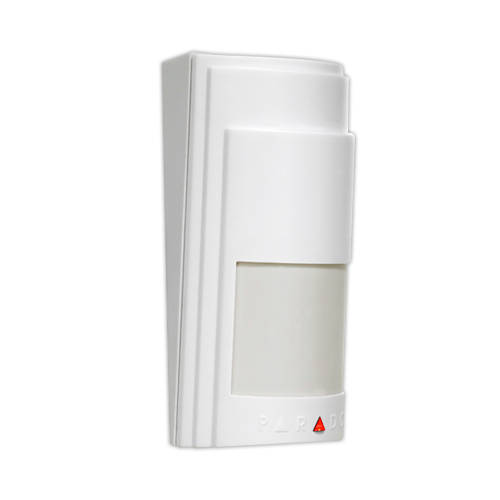 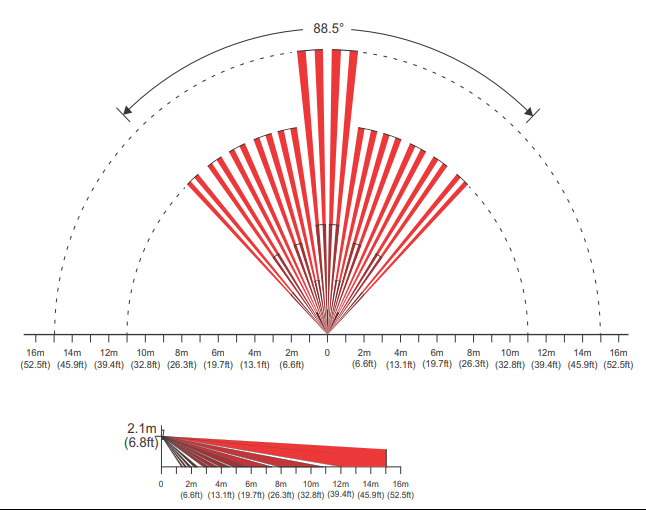 [Speaker Notes: POSEE UN MODO DE ECONOMIZACION DE ENERGIA DE 3 MIN DE INACTIVIDAD LUEGO DE UNA TRANSMISION DE DETECCION
(el LED de alarma continúa mostrando cuando PIR está en modo de ahorro de energía sin comprometer la vida útil de la batería)]
PMD75
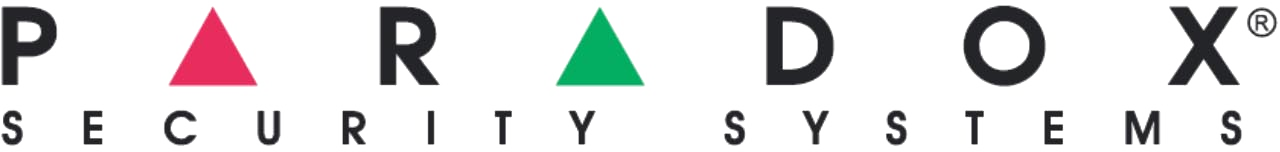 - PIR QUAD

- Pet immunity (40KG)

- Rango de 11 metros de alcance

- Inmune a falsas alarmas

- Alcance radial 30-70 metros
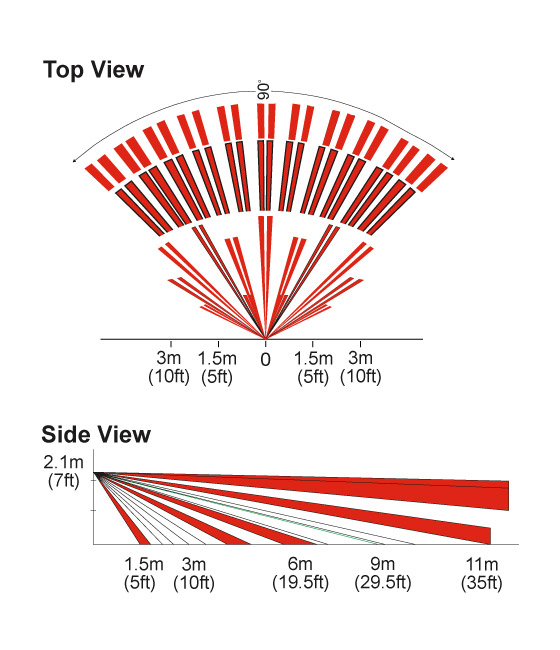 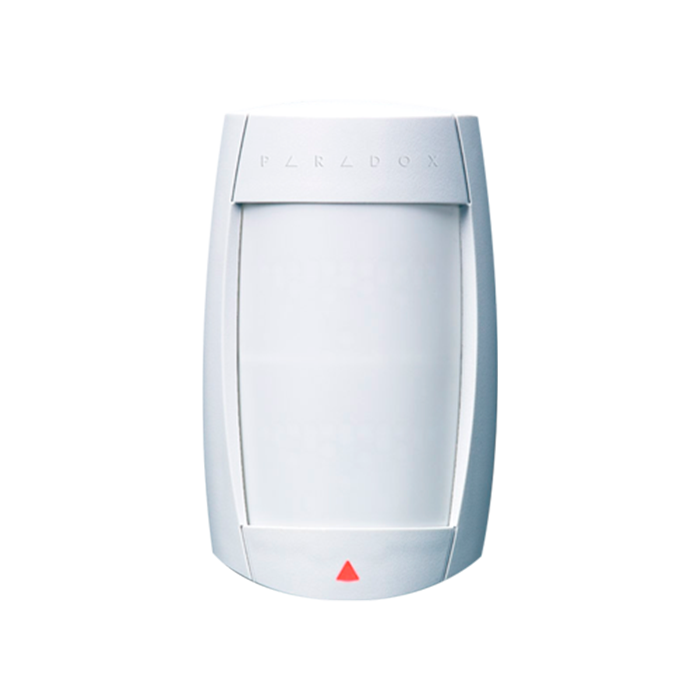 SD360
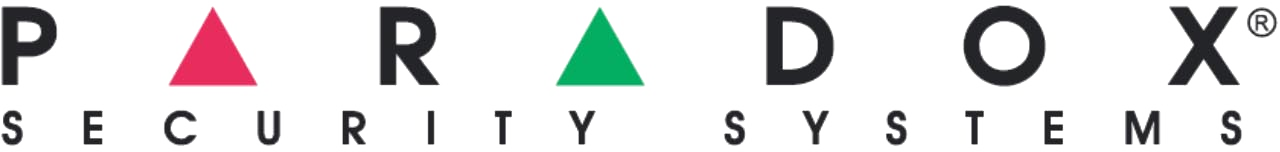 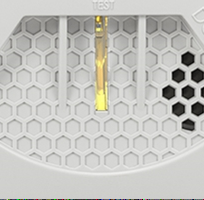 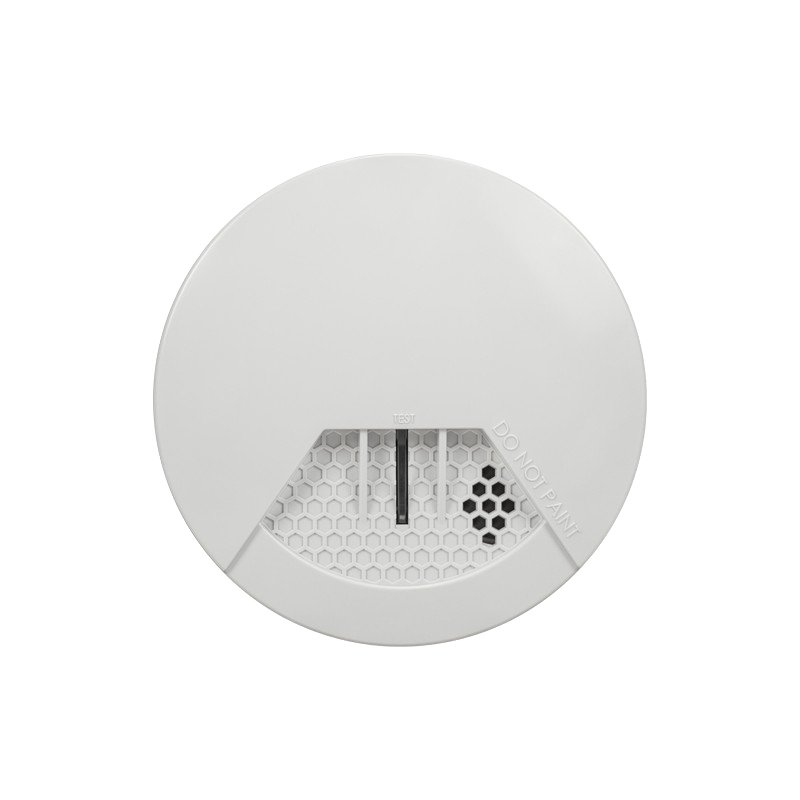 - Sensor fotoeléctrico de humo

- Sirena incorporada

- Indicador LED

- Botón de prueba y silenciamiento
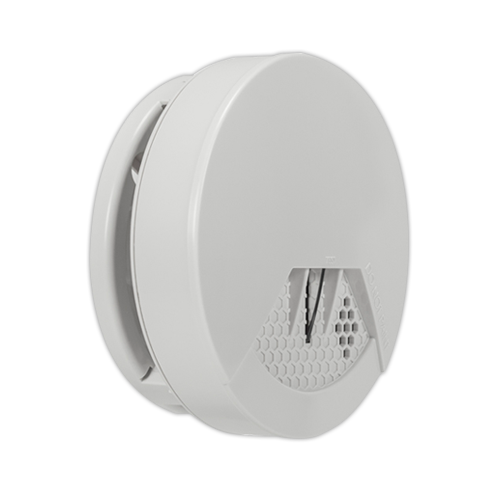 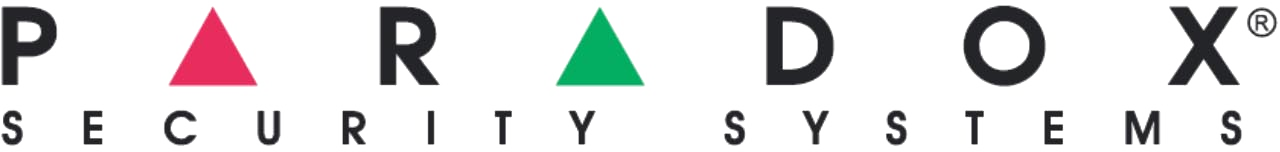 EXTERIORES INALAMBRICOS
PMD85
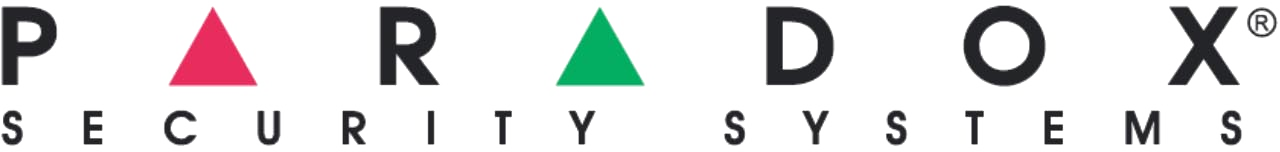 - PIR QUAD

- Pet immunity (40KG)

Rango de 11 metros 
de alcance 

Alcance radial 30-70 metros

Lente con protección UV
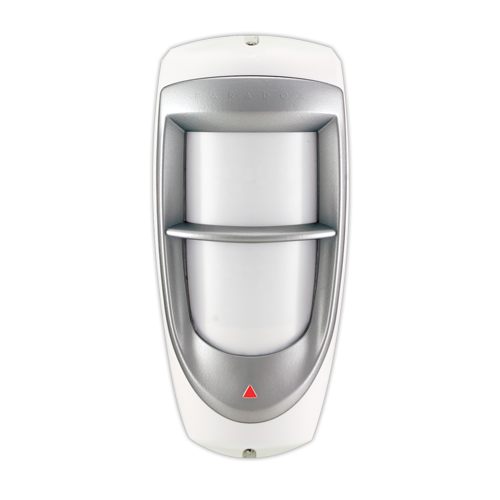 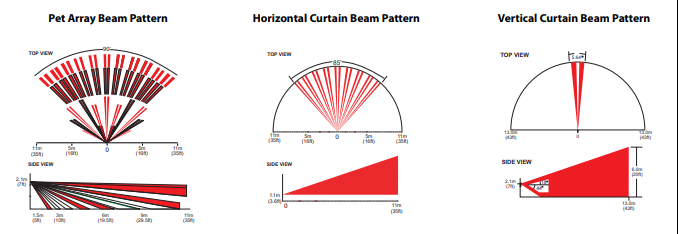 INALAMBRICOS
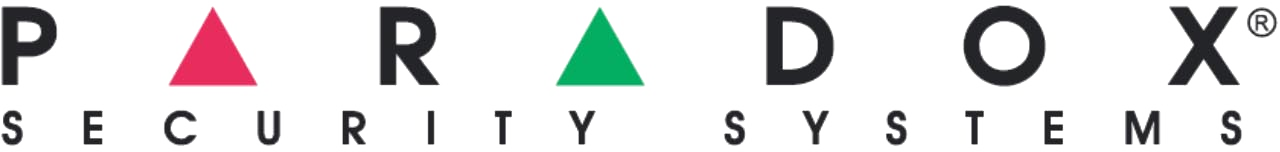 EXTERIOR
EXTERIOR
INTERIOR
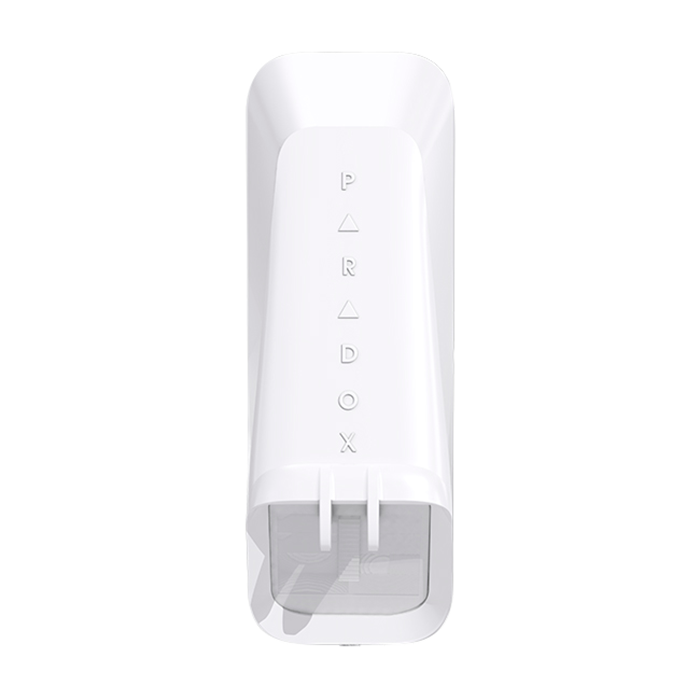 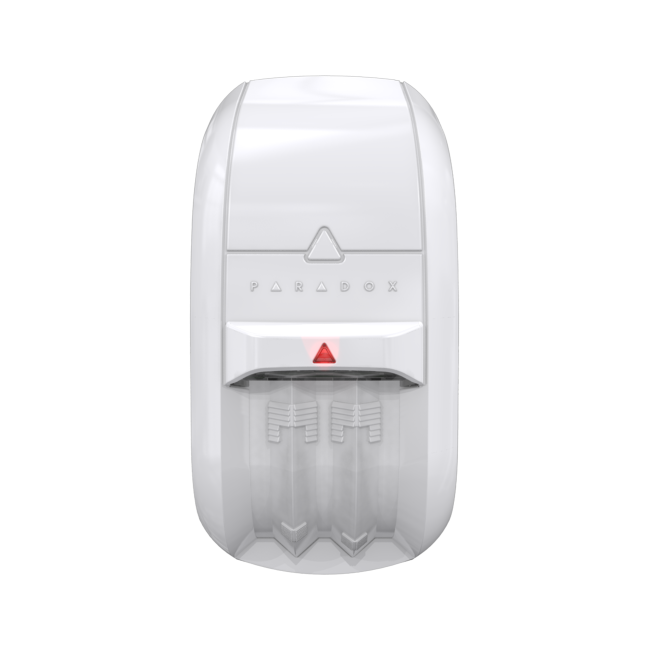 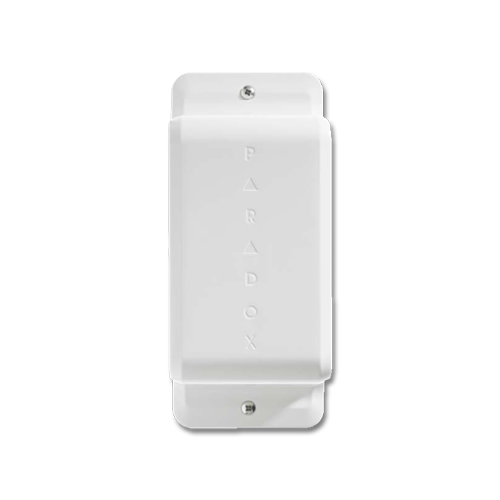 NV35MR
NV780MR
NV75MR
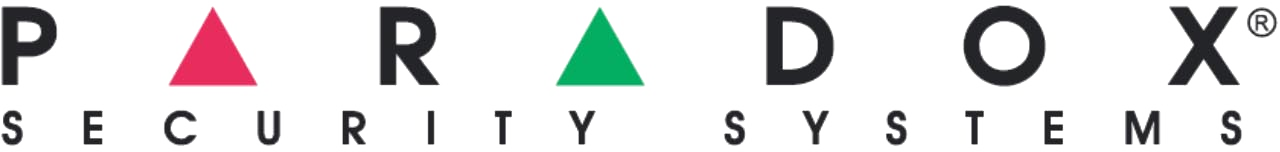 CONTACTOS INALAMBRICOS
DCT FAMILIA
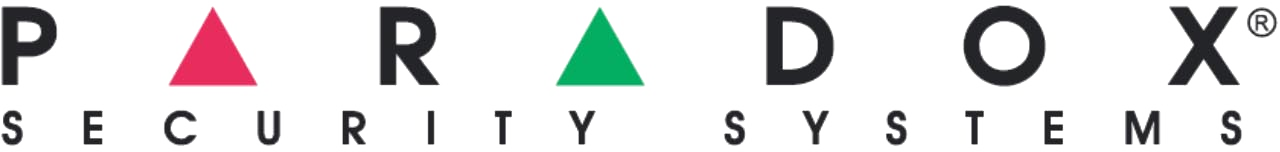 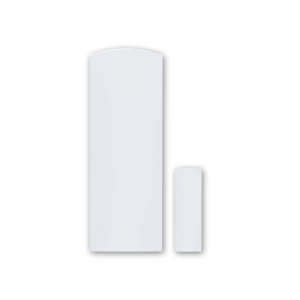 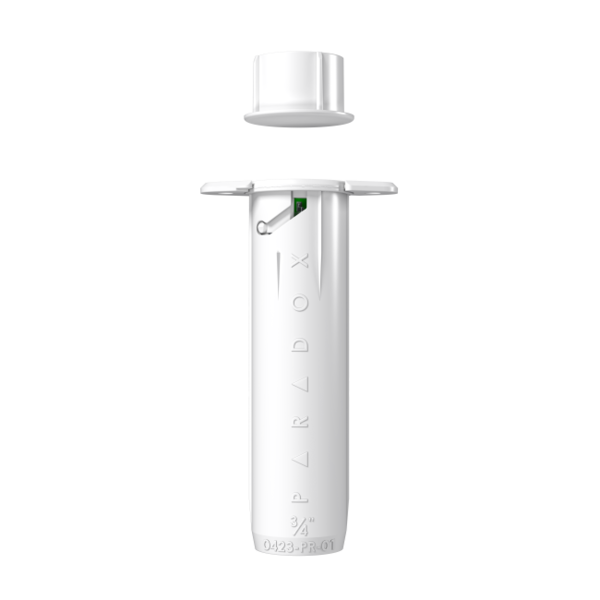 DCT10
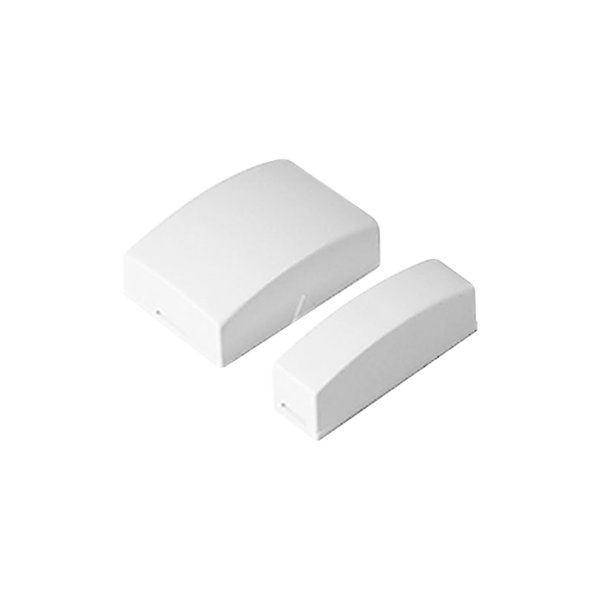 DCT2
DCT6
- Puertas y ventanas
- Diseño atractivo
- 2 zonas
- Alcance hasta 35 o 70 metros
- Detección batería baja
- Alimentado con 2 pilas AAA
- Para embutir

- 1 zonas

- Alcance hasta 20 o 40 metros

- Montaje en perforación 16mm

- Alimentado con 1 pila AAA
- Puertas y ventanas

- 1 zonas

- Alcance hasta 20 o 40 metros

- Alimentado con pila DL2450
GS250
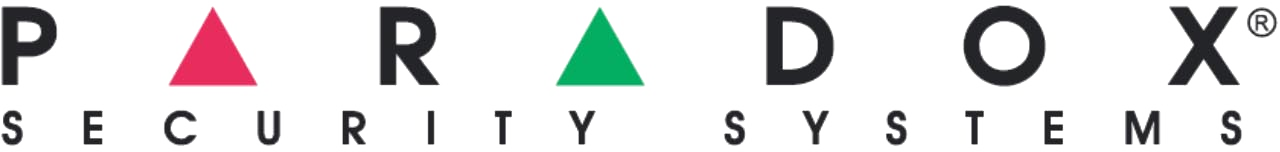 - Detección por acelerómetro de 3 ejes (X,Y,Z)

-  Protección de objetos fijos

- Detección inmediata

- Detección de manipulación
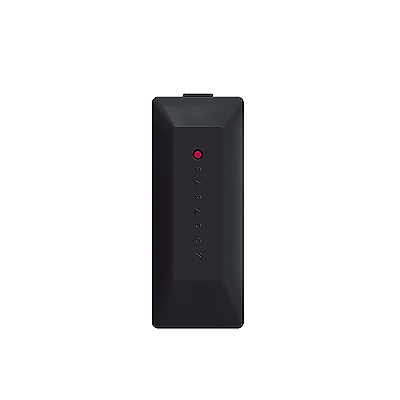 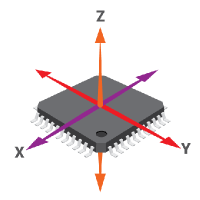 [Speaker Notes: OBJETOS FIJOS COMO CUADROS, AUDIO Y VIDEO, INSTRUMENTACION, ETC…..]
G550
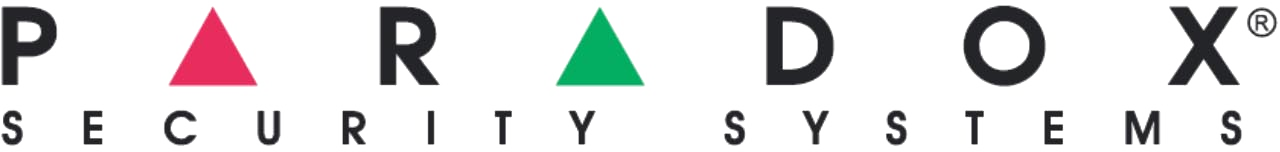 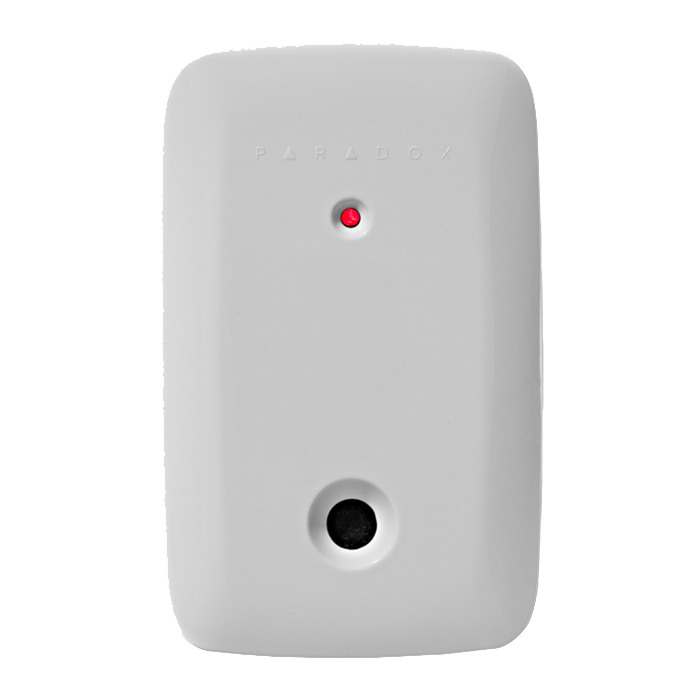 - Diseño moderno y elegante

- Análisis de impacto y choque

- Detecta la rotura de diferentes tipos de vidrio

- Calibrado de fabrica

- Emplea 3 baterias AAA
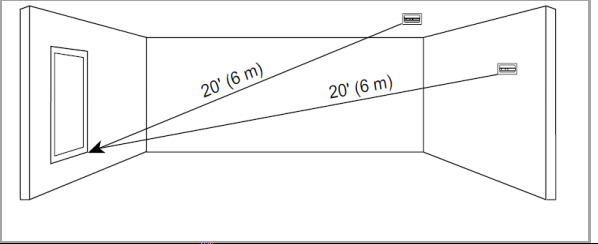 [Speaker Notes: APTO PARA VIDRIOS COMUNES, TEMPLADOS, ARMADOS Y LAMINADOS, COLOCACION FRENTE AL CRISTAL
El rango de radio de seis metros (20 pies) y el patrón de cobertura de 360 grados protegen una habitación completa con un sen
El sensor se puede montar como cerca de 3.3 ’(1m) del vidrio. (6m) para vidrio templado, laminado y cableado.
Prueba de palmada
El instalador o usuario final puede verificar el G550 mientras está en Modo normal, simplemente aplaudiendo fuertemente las manos debajo del sensor. El LED parpadeará dos veces, pero el sensor no se disparará.]
2WPGM
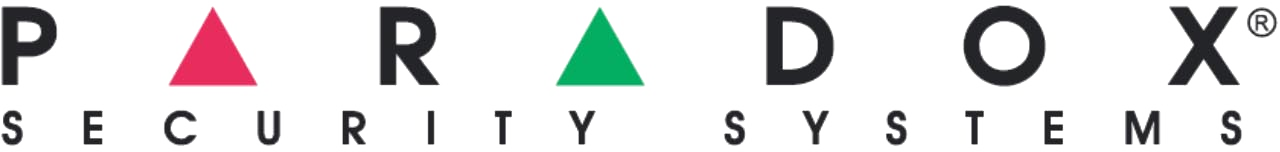 ACCESORIO INALAMBRICO BIDIRECCIONAL
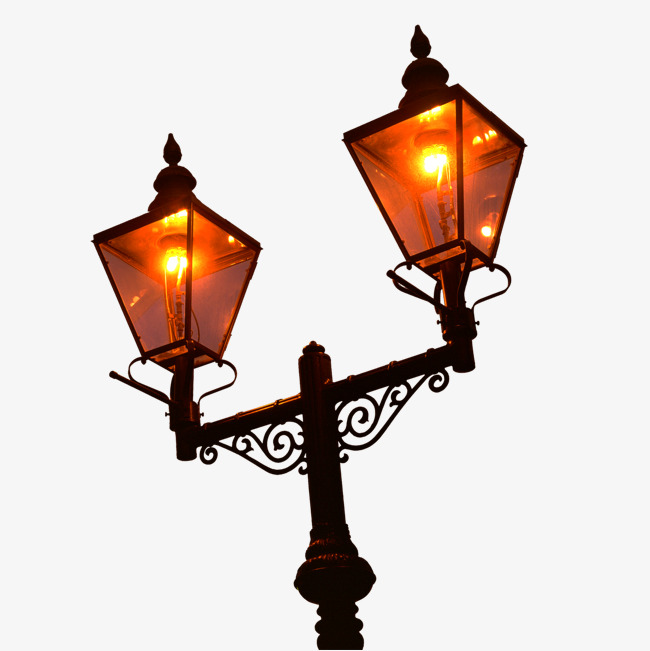 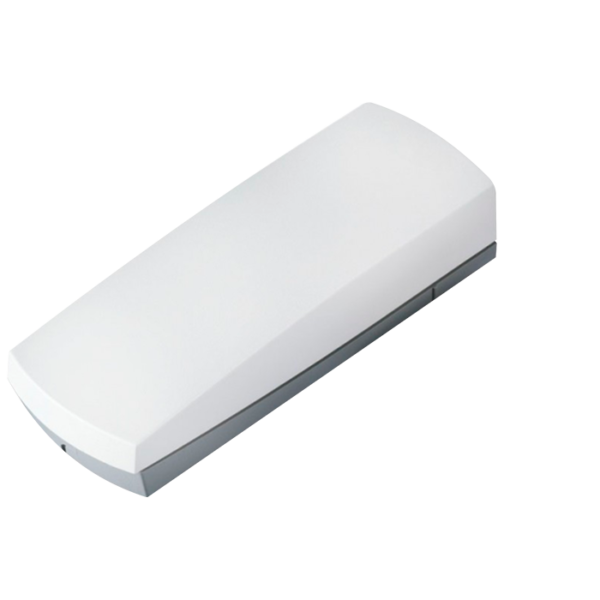 - 2 Salida PGM

- Admite contacto seco.. (1)

- Alimentación externa

- Funcionamientos varios
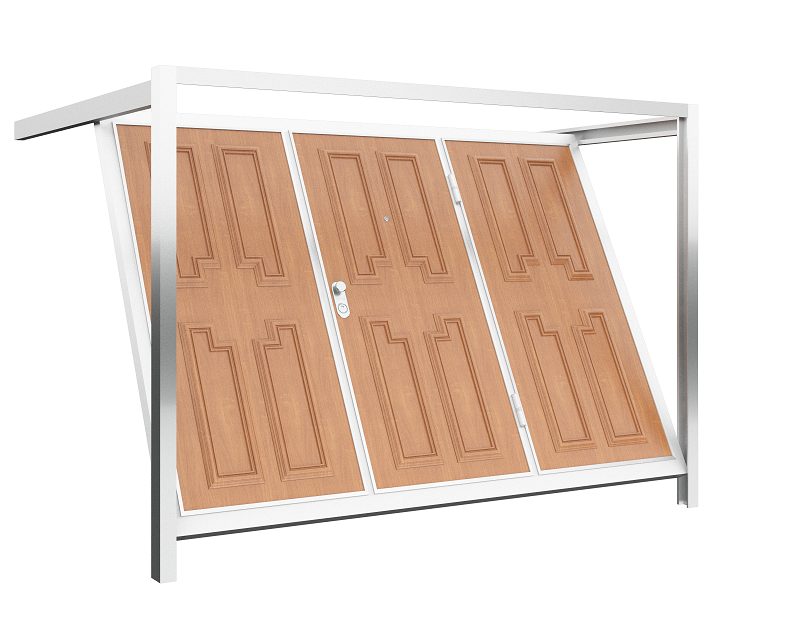 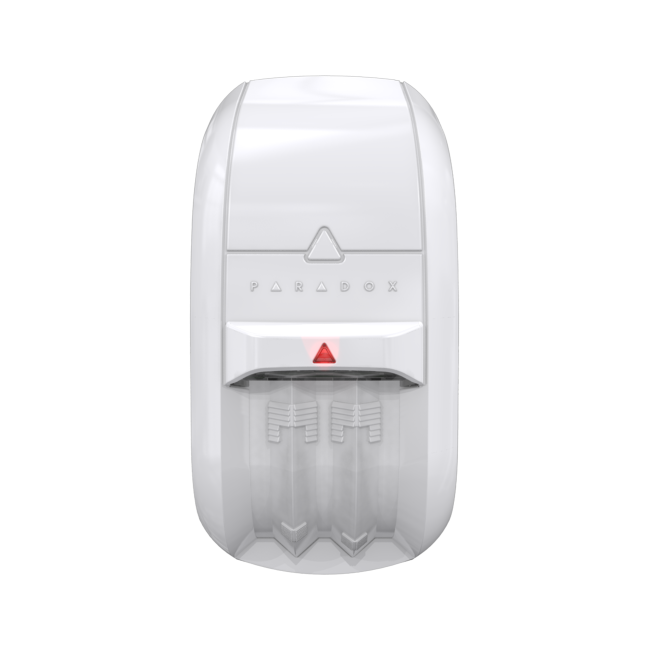 [Speaker Notes: . Este módulo permite configurar una salida programable para usar para lo que deseemos en un lugar remoto. El módulo se comunicará inalámbricamente con el panel mediante el módulo RTX3. Además permite transformar una zona cableada en inalámbrica. Alcance hasta 70m. Posee un modo de supervisión de la central: Si se corta la comunicación con el panel se activa automáticamente la salida programable pudiendo actuar en consecuencia.]
HD78F
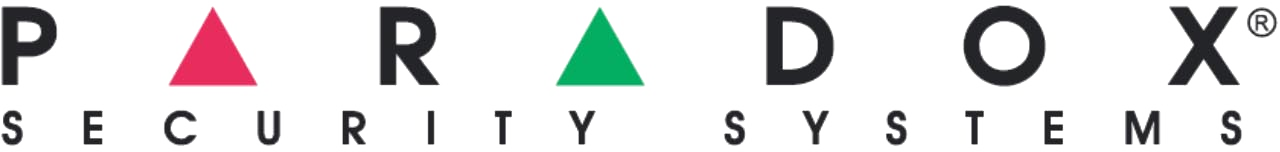 VIDEO VERIFICACIÓN
- Video verificación para usuario final

- Sensor PIR

- Cámara HD 720P

- Memoria interna

- Almacenamiento en la nube

- Compatible con línea SP5500/6000/7000/EVO 192 Y EVO HD

- Compatible con INSITE GOLD
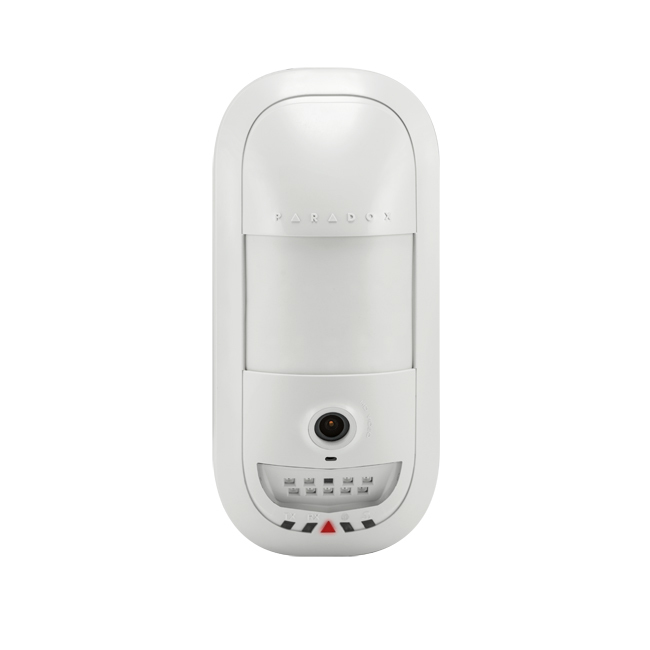 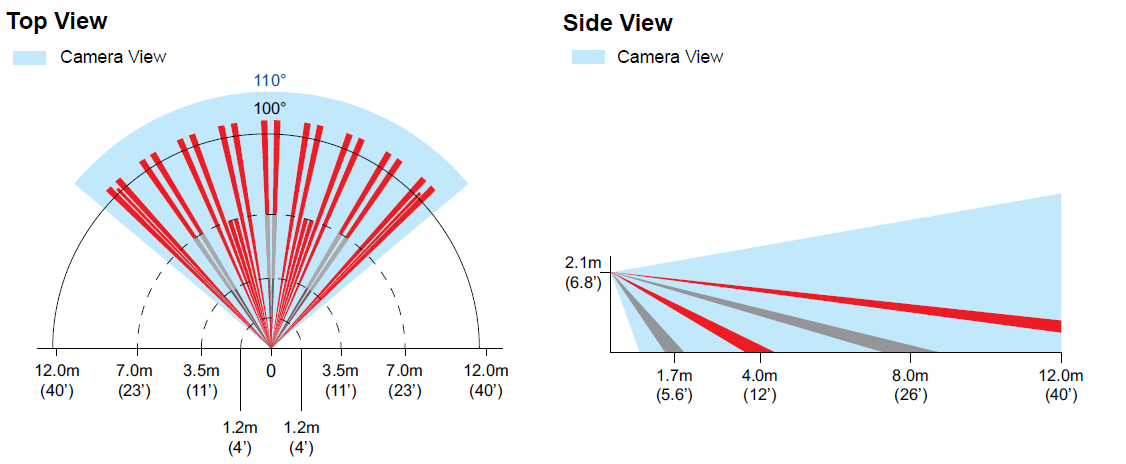 HD88
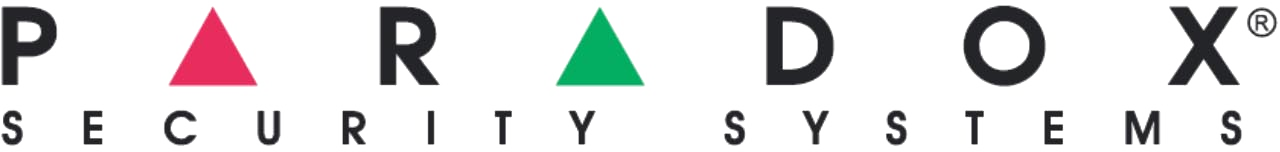 - Video verificación para usuario final

- Sensor PIR

- Cámara HD 720P

- Memoria interna

- Almacenamiento en la nube

- Compatible con línea SP5500/6000/7000/EVO 192 Y EVO HD

- Compatible con INSITE GOLD

- Tecnología MIRONEL
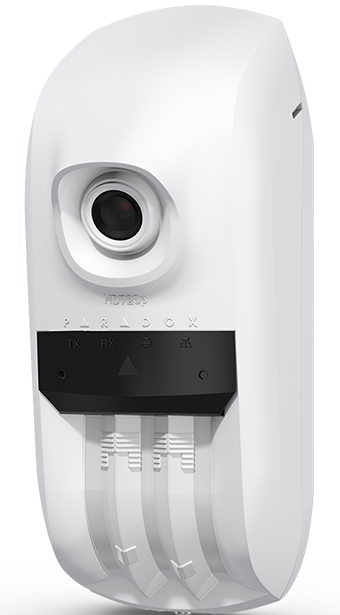 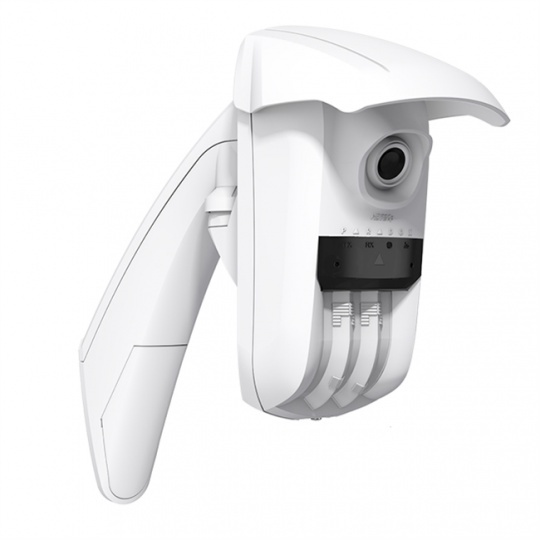 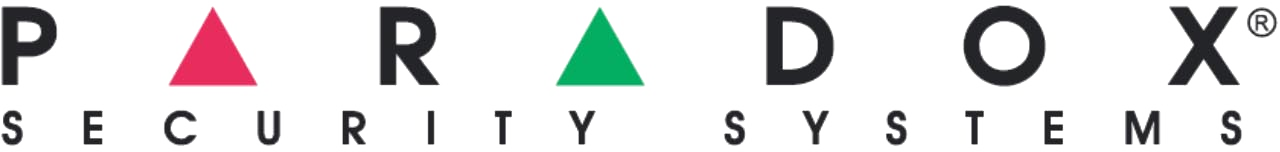 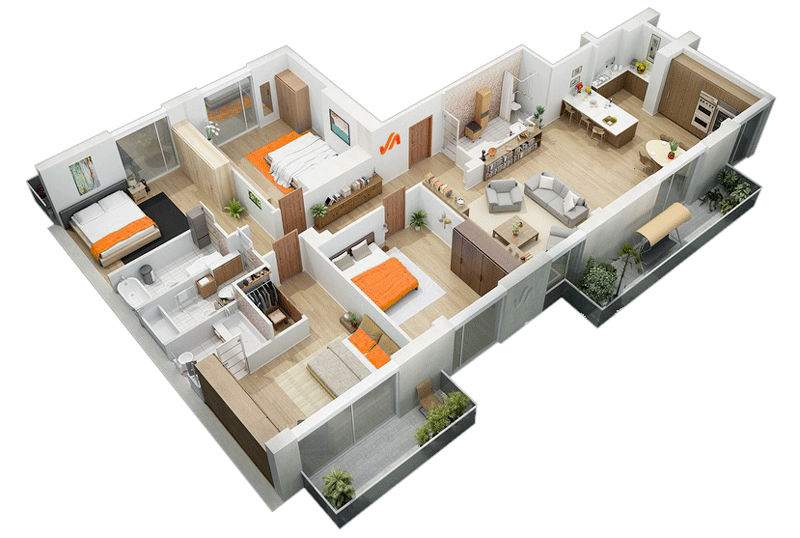 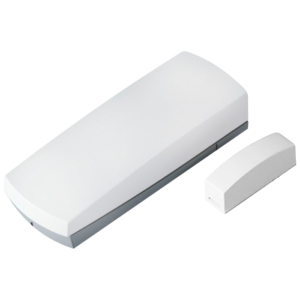 DCT10
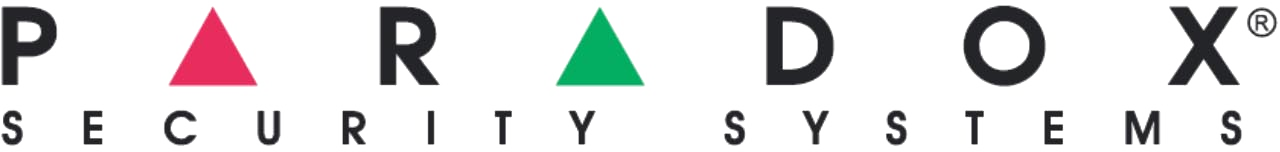 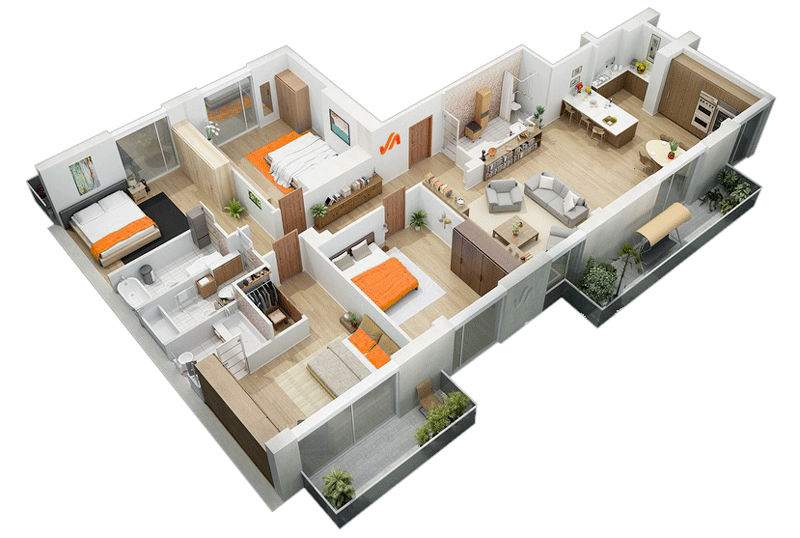 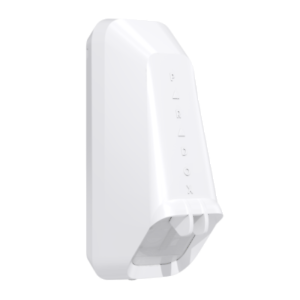 NV35M

NV35MR
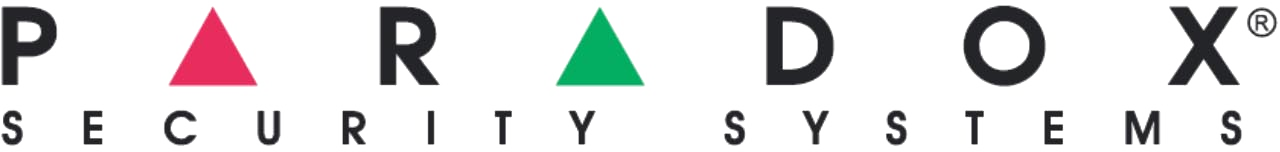 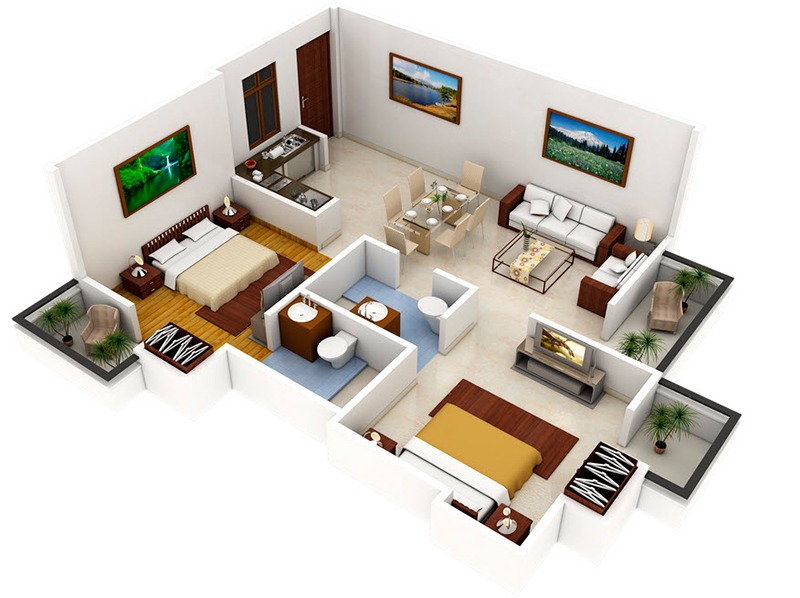 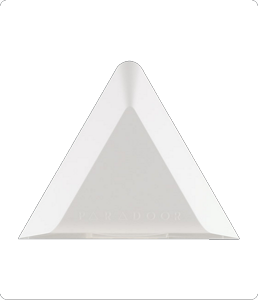 460
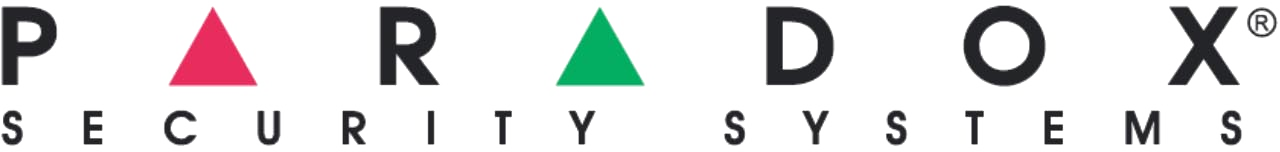 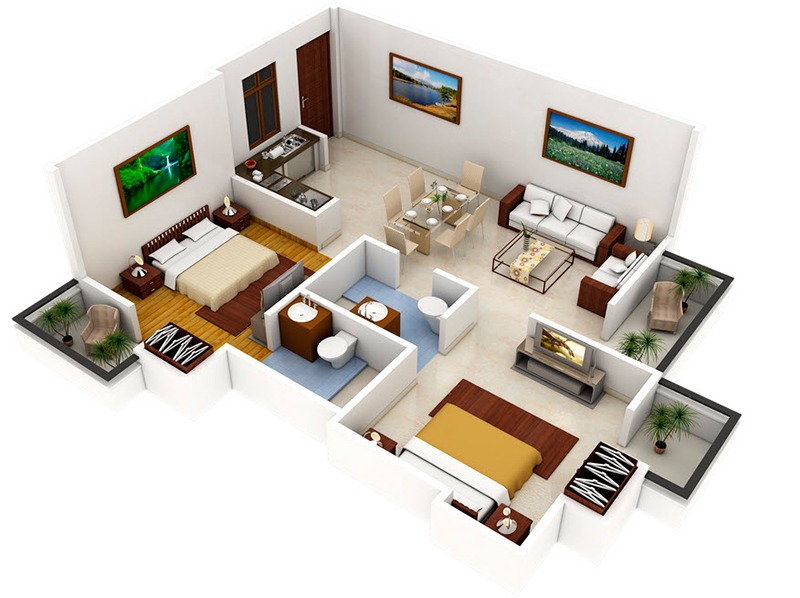 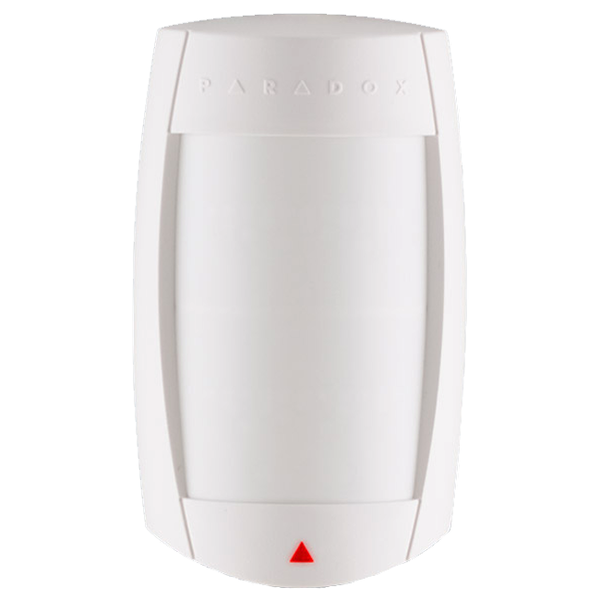 DG75
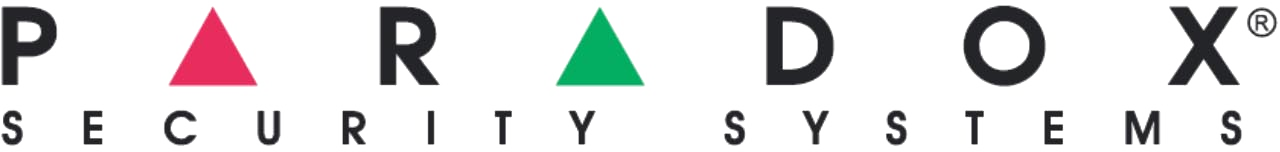 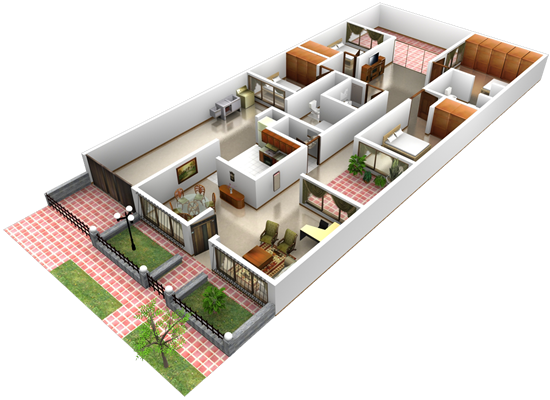 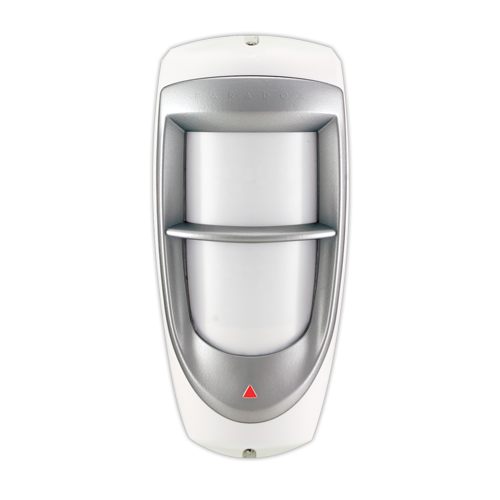 DG85
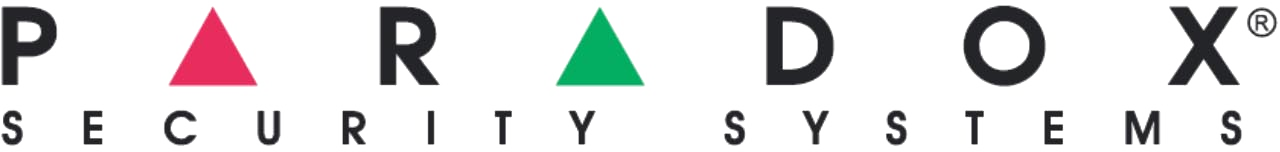 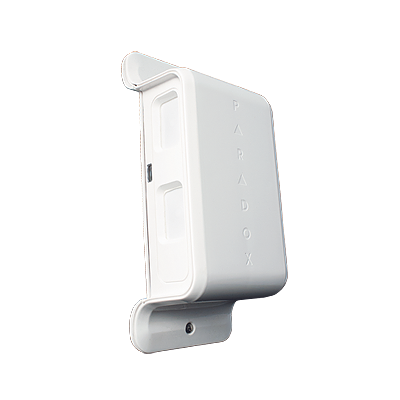 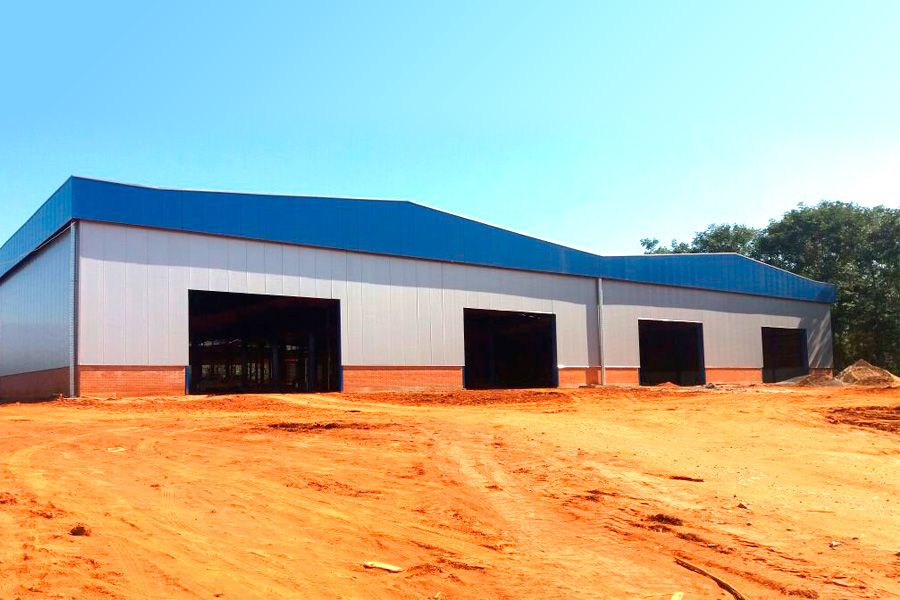 NV780M
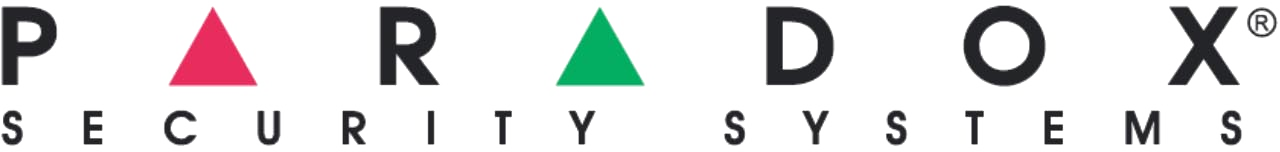 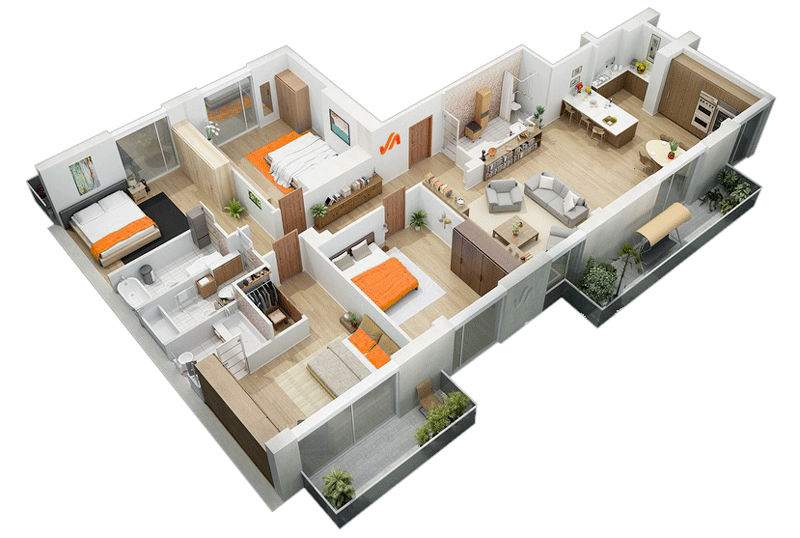 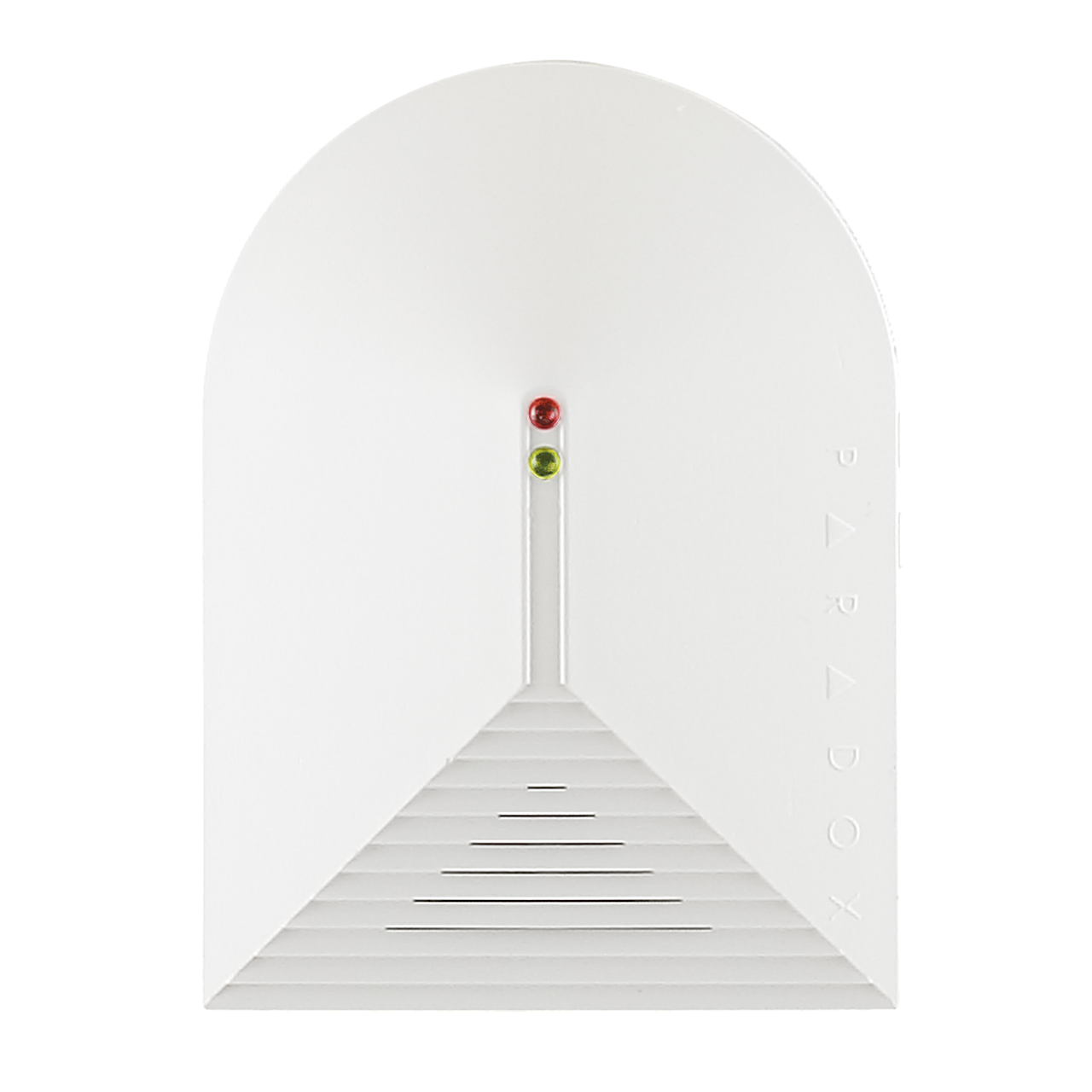 DG457
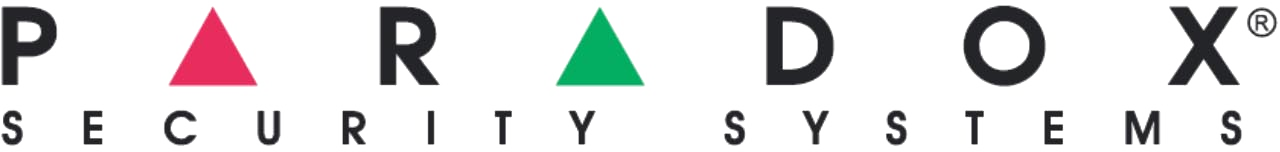 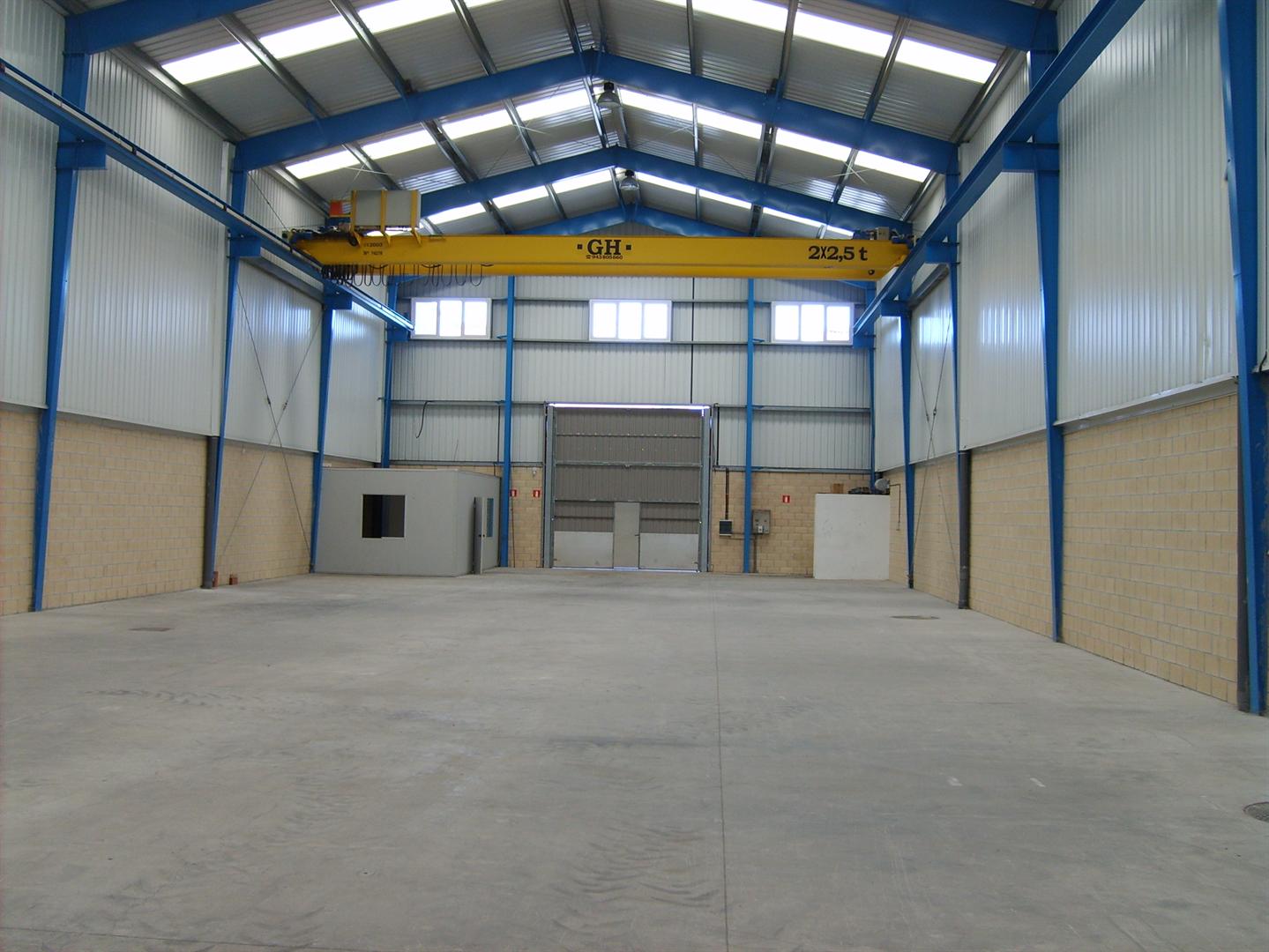 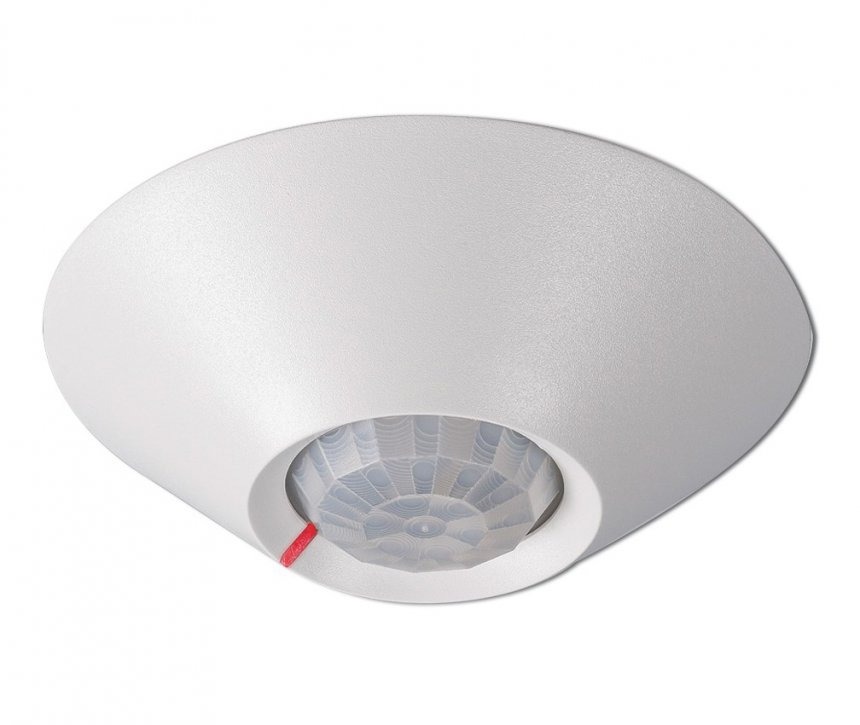 DG467
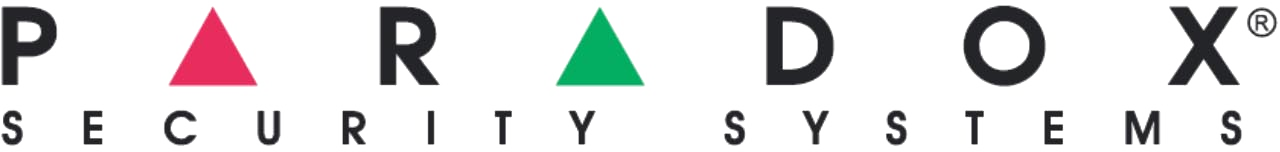 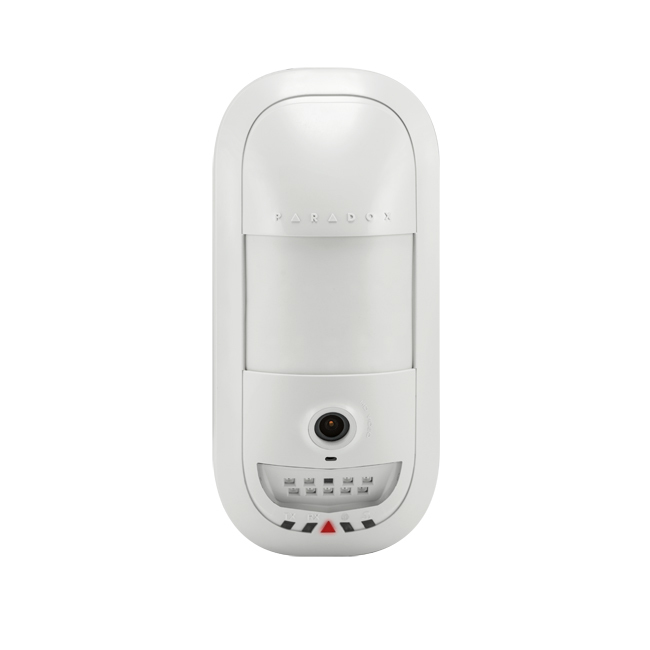 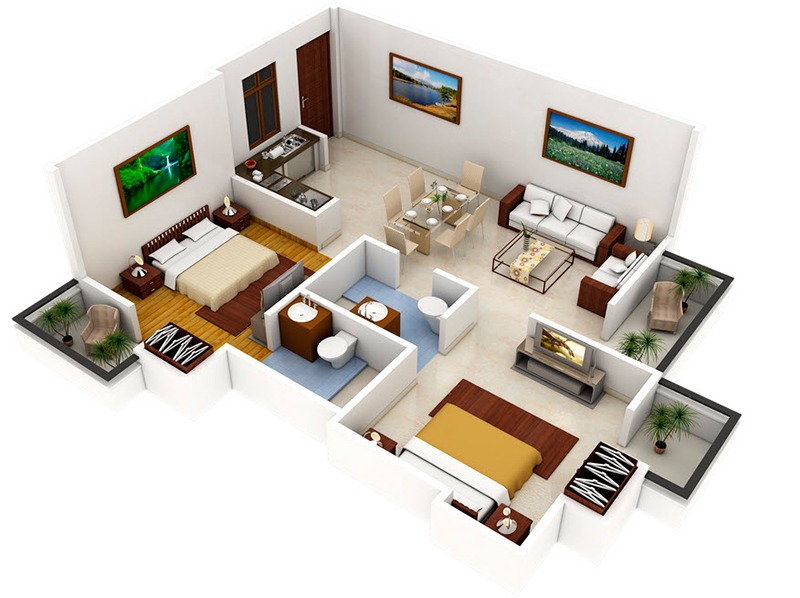 HD78F
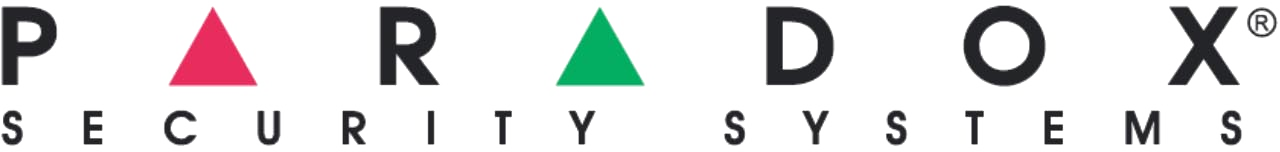 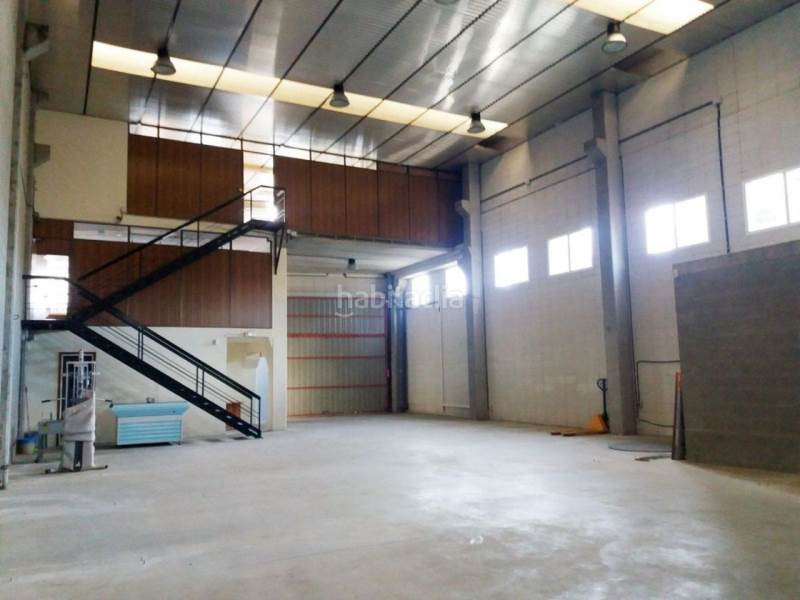 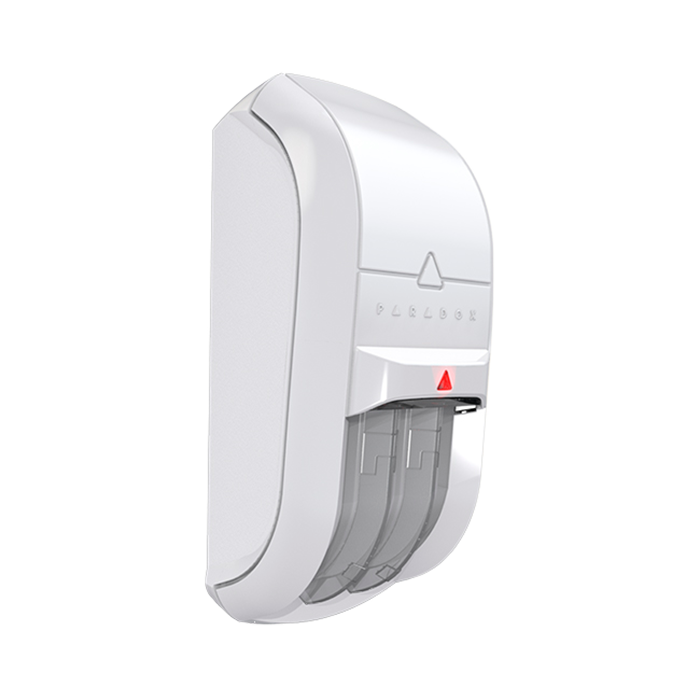 NV75M
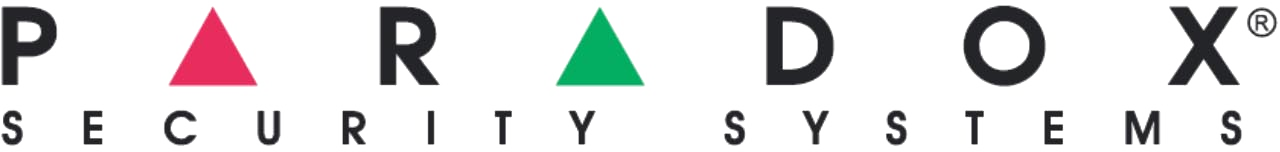 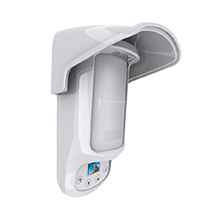 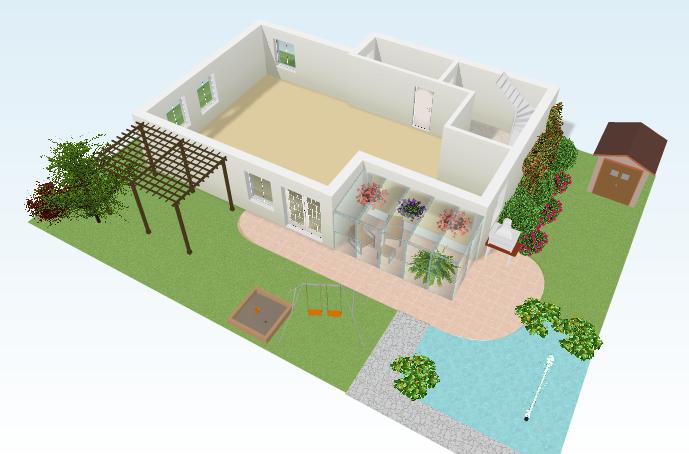 NVX80
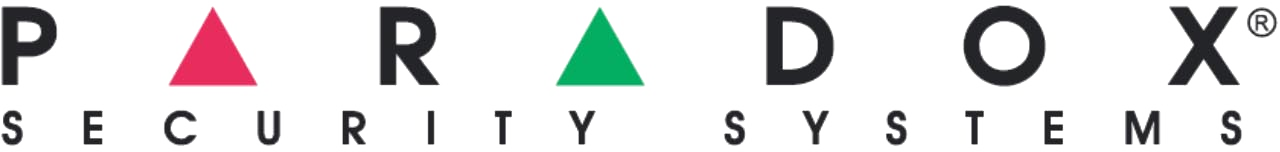 GRACIAS